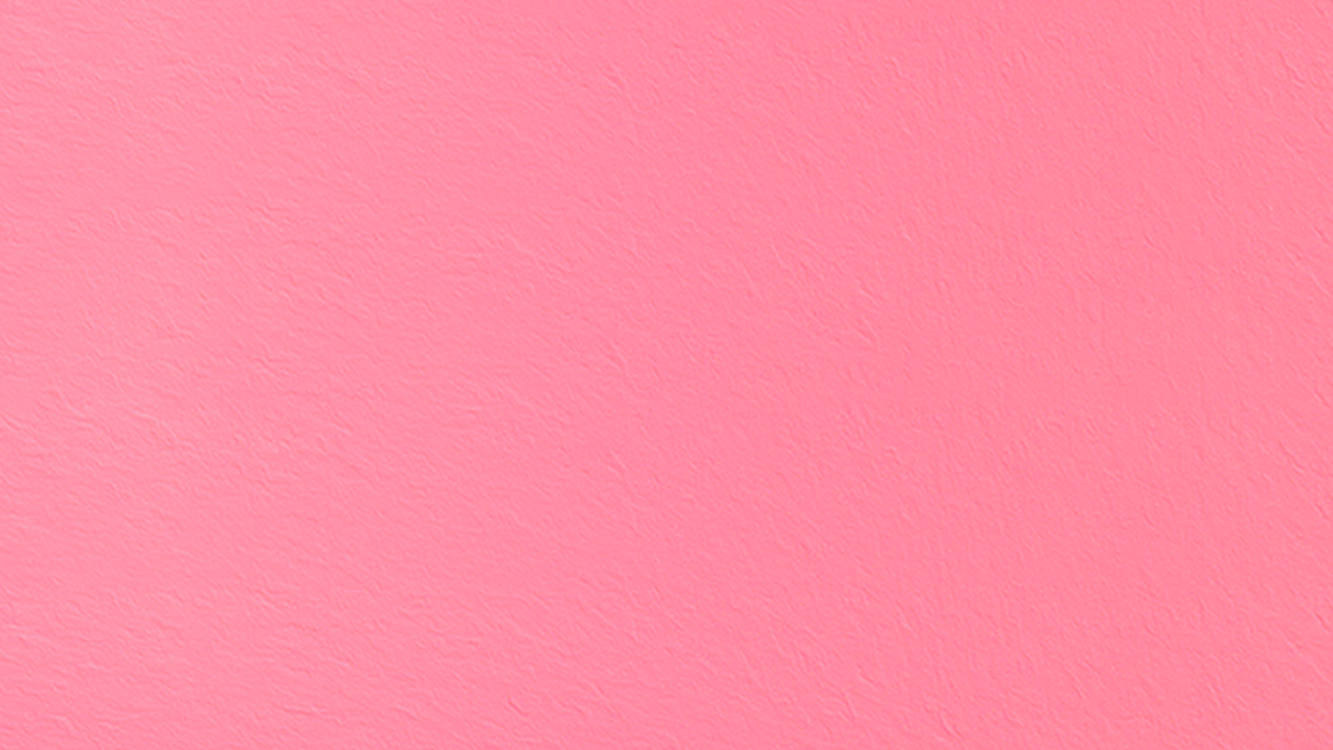 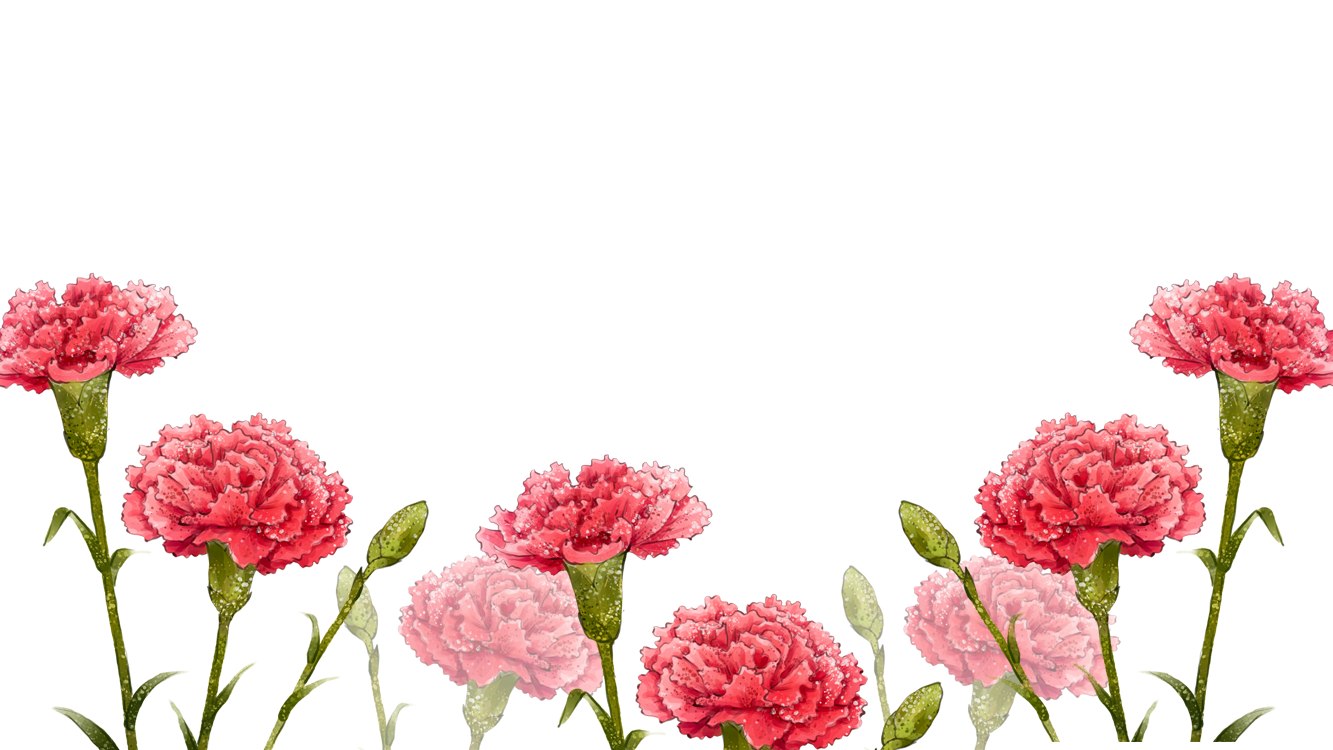 感恩母亲节
大型活动宣讲PTT模板
汇报人：PPT818
汇报时间：20XX年X月
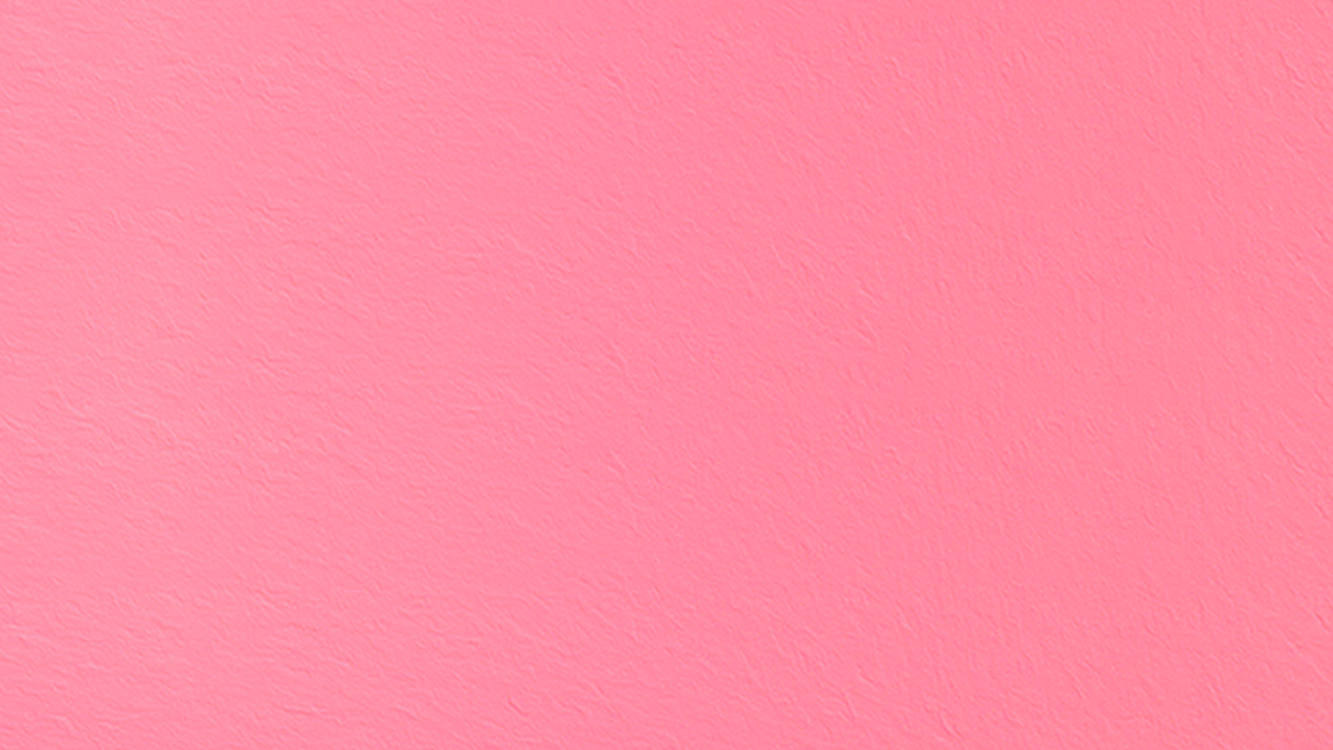 第一章节标题
第三章节标题
第二章节标题
第四章节标题
CLICK TO ADD YOUR TITLE HERE.
CLICK TO ADD YOUR TITLE HERE.
CLICK TO ADD YOUR TITLE HERE.
CLICK TO ADD YOUR TITLE HERE.
目录
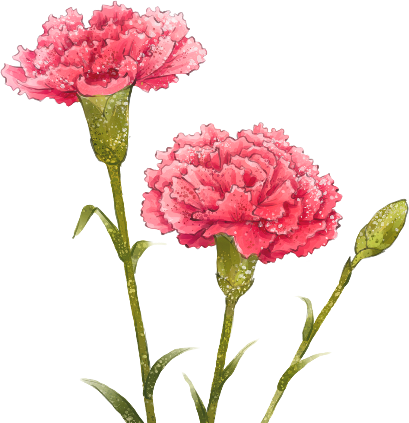 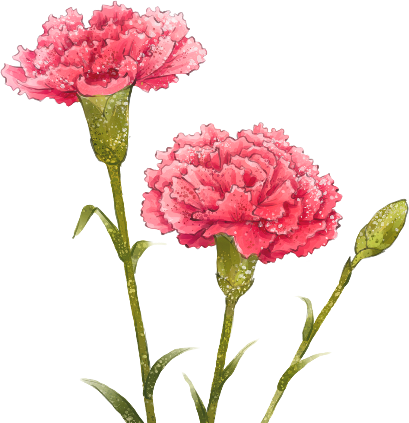 CONTENTS
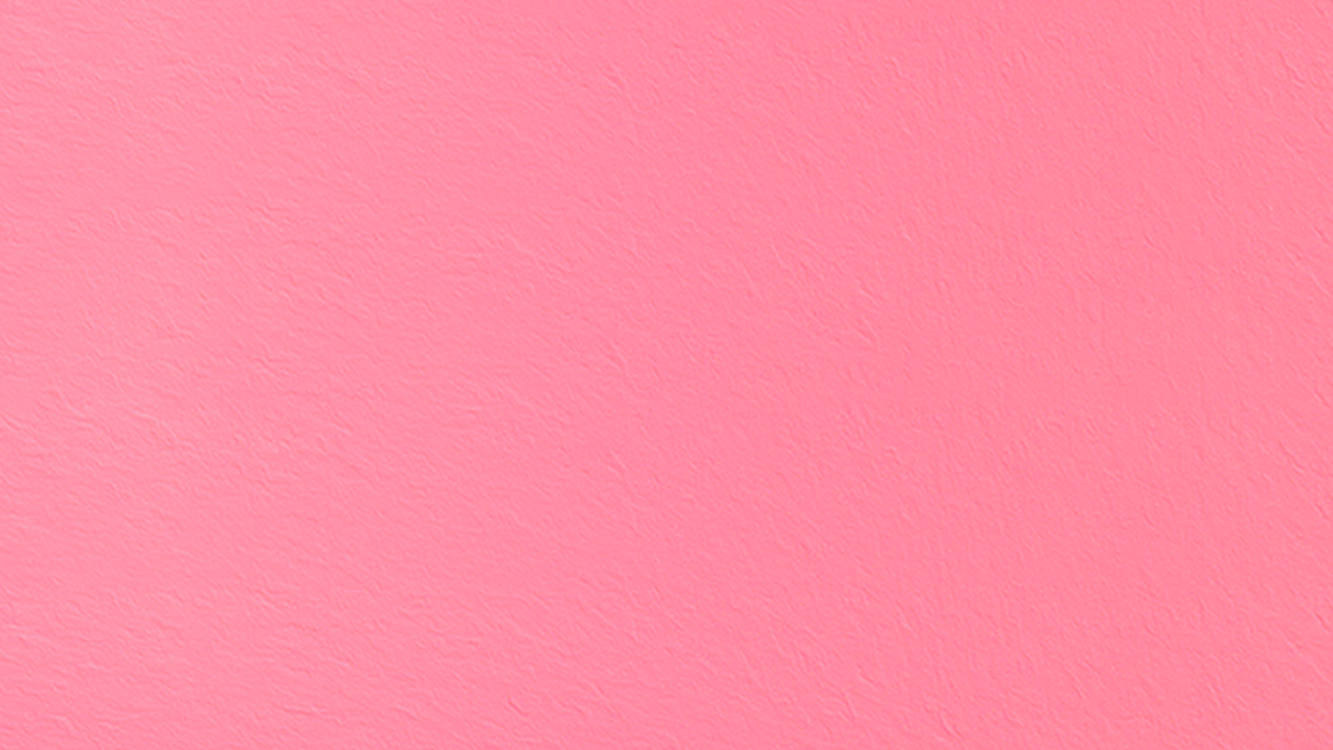 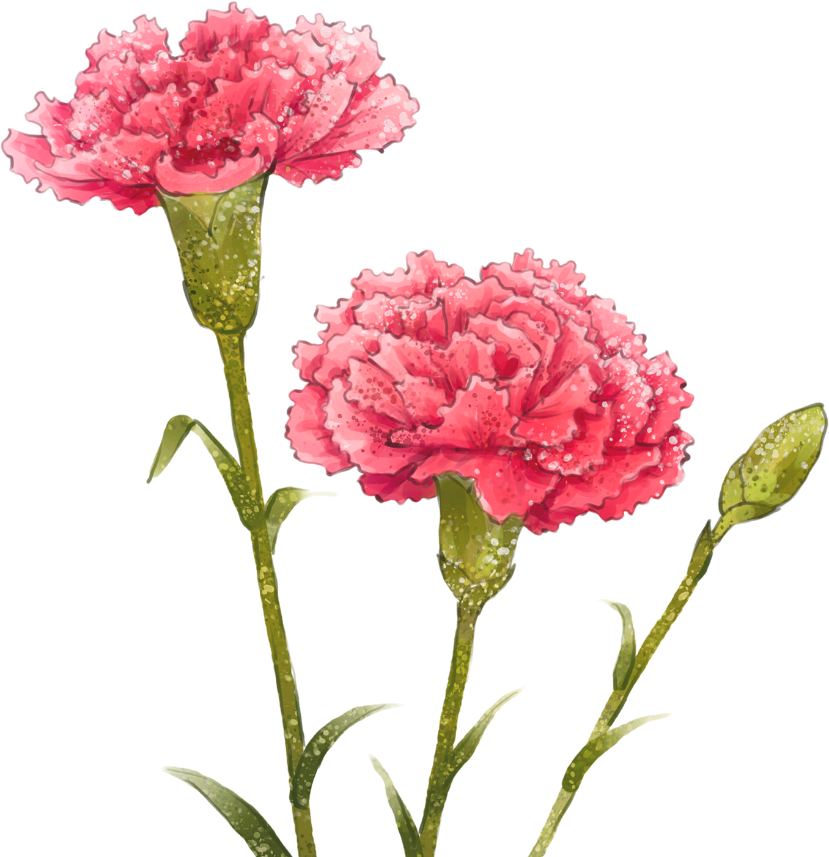 第一章节标题
CLICK TO ADD YOUR TITLE HERE.
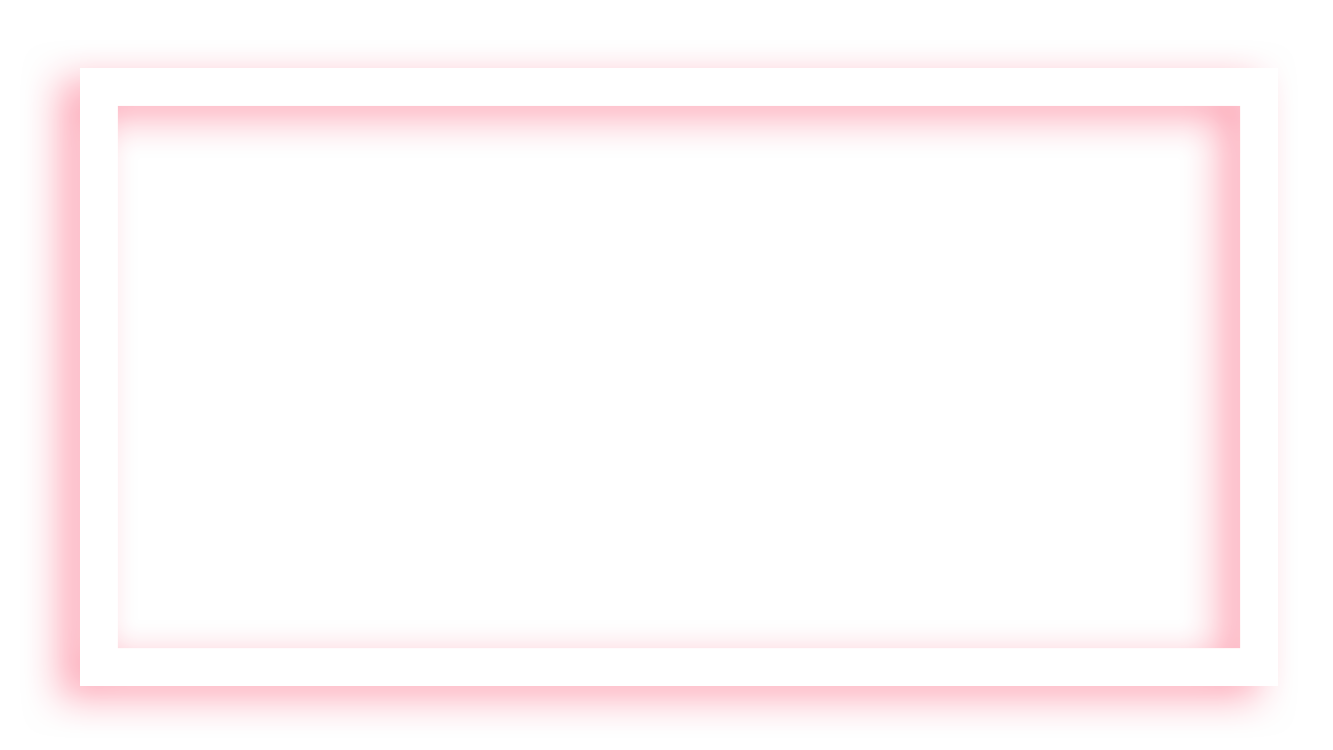 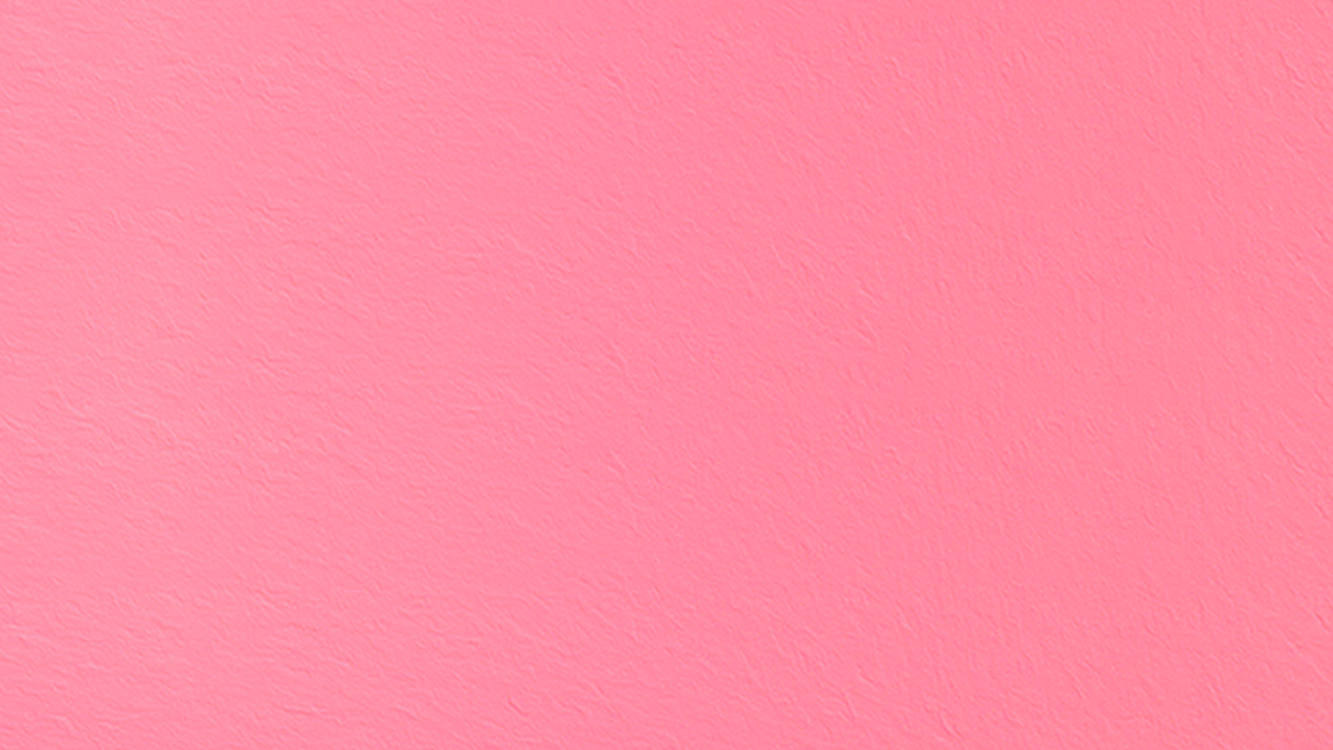 本章节小标题
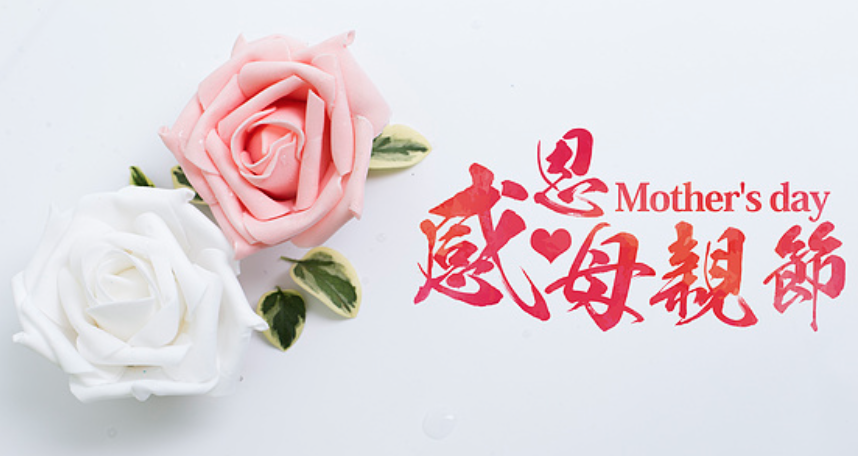 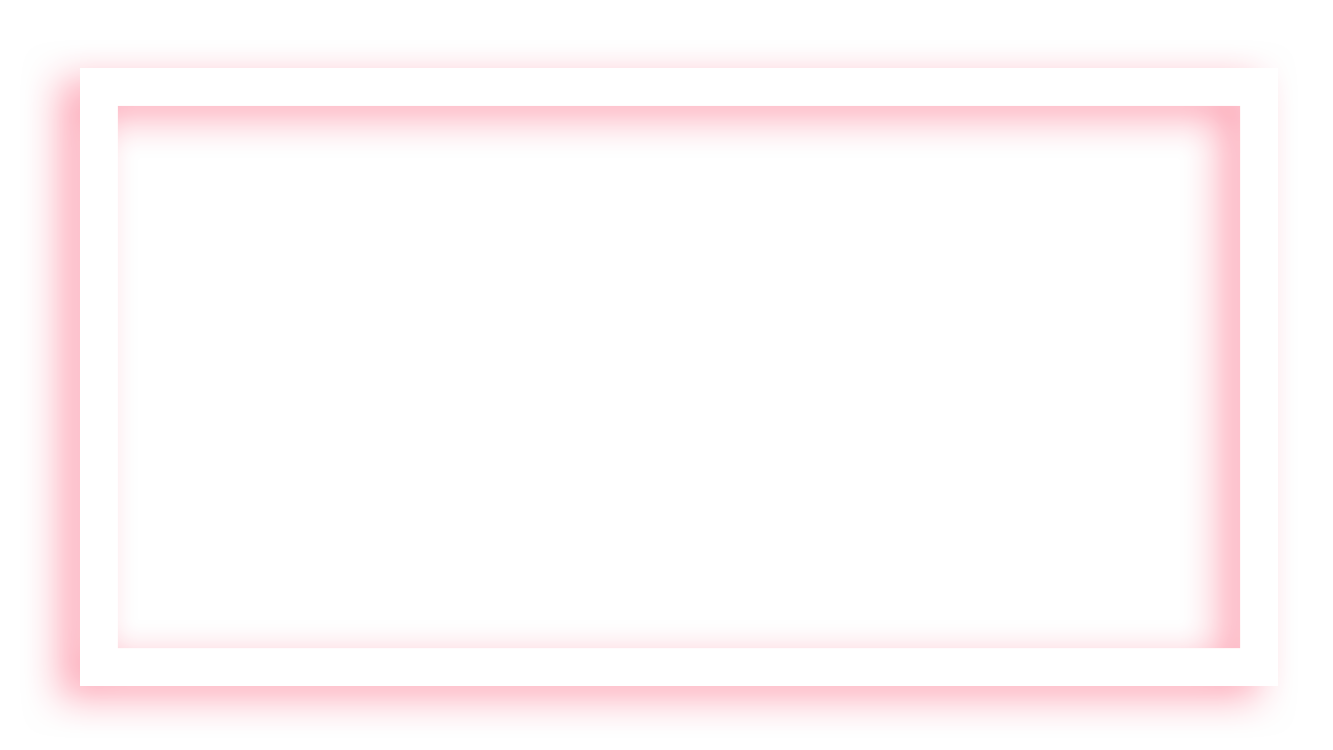 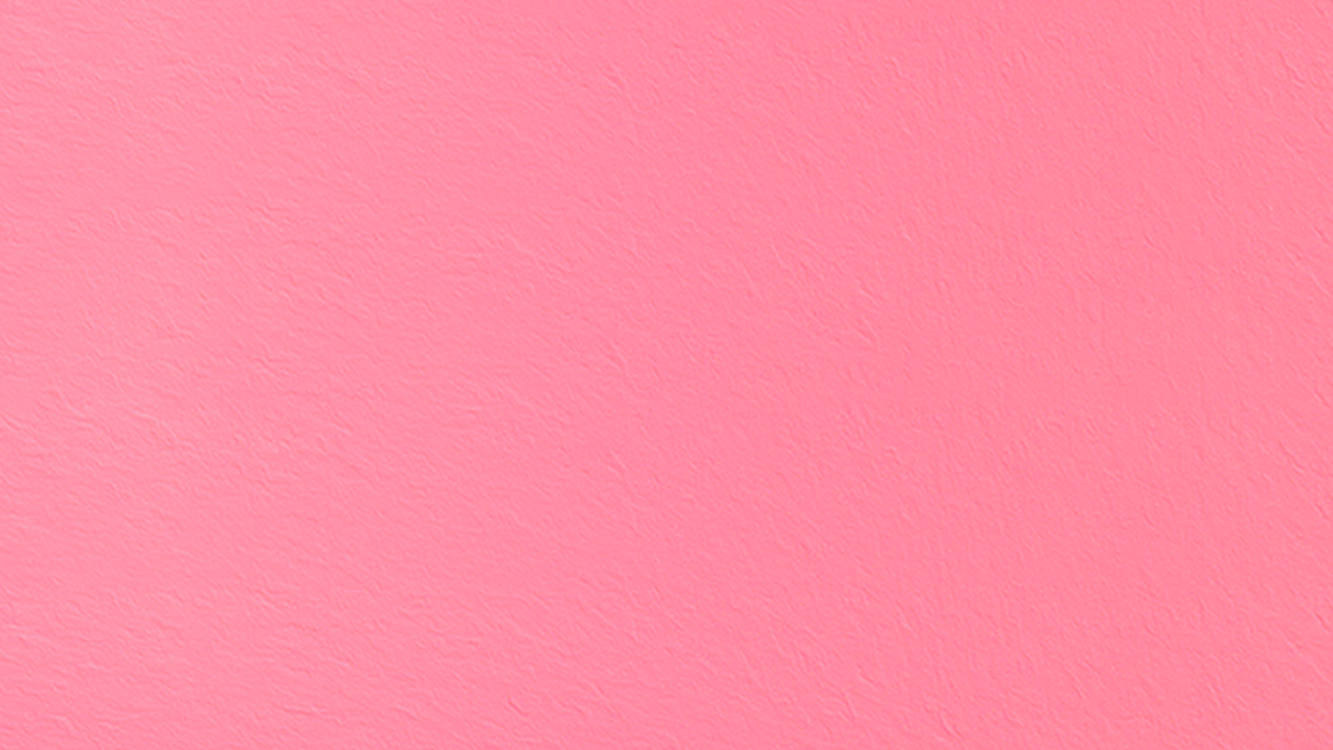 本章节小标题
请替换文字内容
请替换文字内容
点击添加相关标题文字，点击添加相关标题文字，点击添加相关标题文字，点击添加相关标题文字，点击添加相关标题文字，点击添加相关标题文字。
点击添加相关标题文字，点击添加相关标题文字，点击添加相关标题文字，点击添加相关标题文字，点击添加相关标题文字，点击添加相关标题文字。
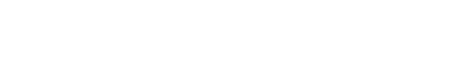 请替换文字内容
请替换文字内容
点击添加相关标题文字，点击添加相关标题文字，点击添加相关标题文字，点击添加相关标题文字，点击添加相关标题文字，点击添加相关标题文字。
点击添加相关标题文字，点击添加相关标题文字，点击添加相关标题文字，点击添加相关标题文字，点击添加相关标题文字，点击添加相关标题文字。
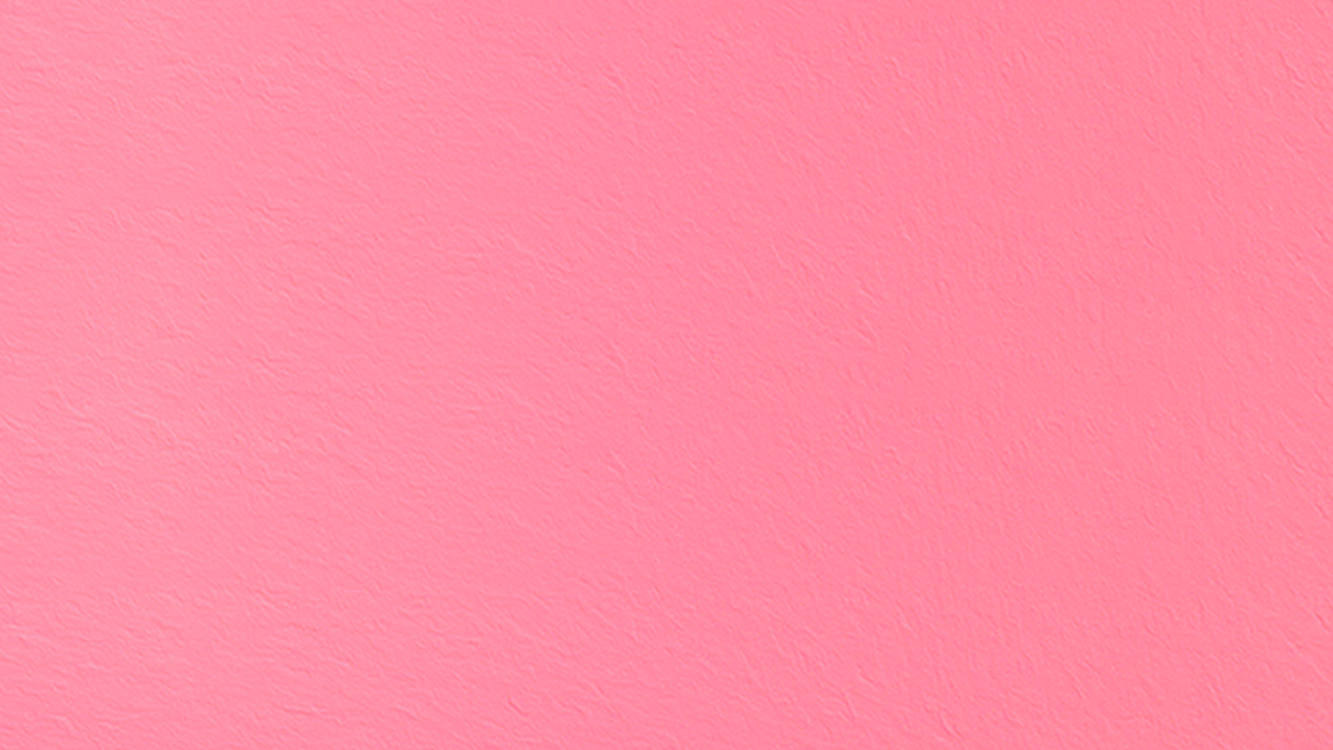 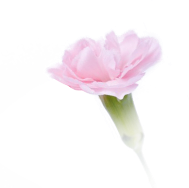 本章节小标题
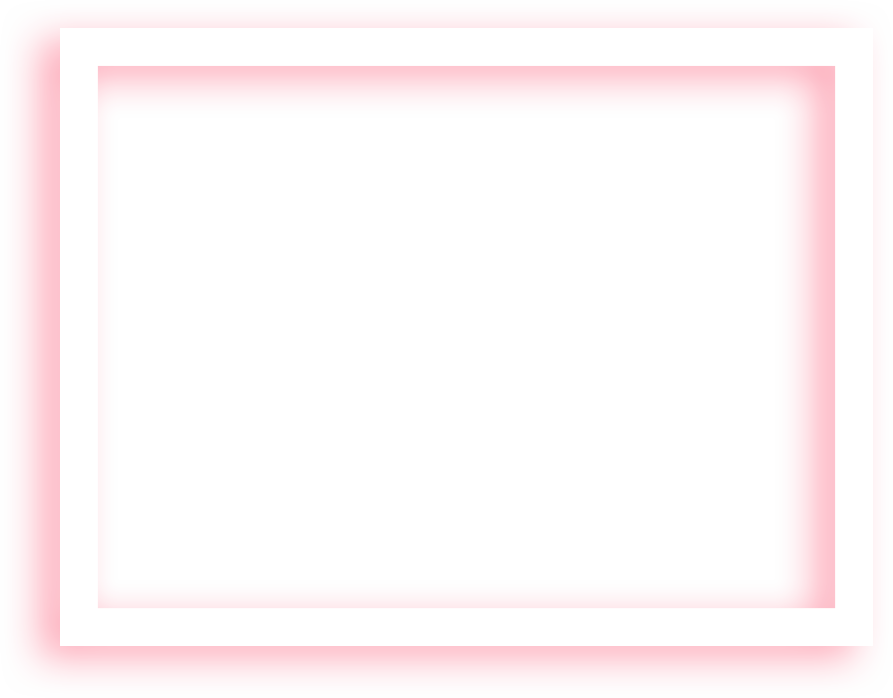 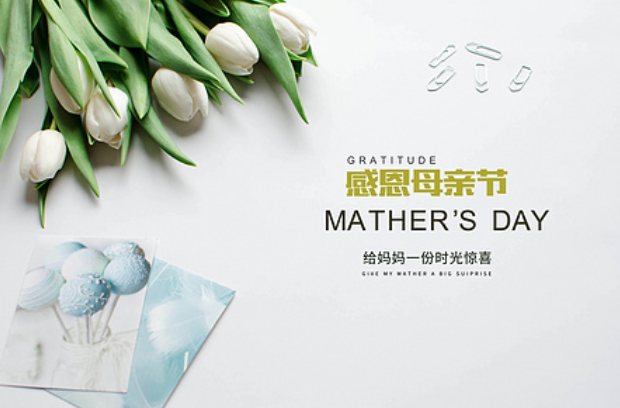 标  题
输入文字内容输入文字内容输入文字内容输入文字内容输入文字内容输入文字内容输入文字内容输入文字内容输入文字内容输入文字内容输入文字内容输入文字内容输入文字内容输入文字内容输入文字内容
输入文字内容输入文字内容输入文字内容输入文字内容输入文字内容输入文字内容输入文字内容输入文字内容输入文字内容输入文字内容输入文字内容输入文字内容输入文字内容输入文字内容输入文字内容
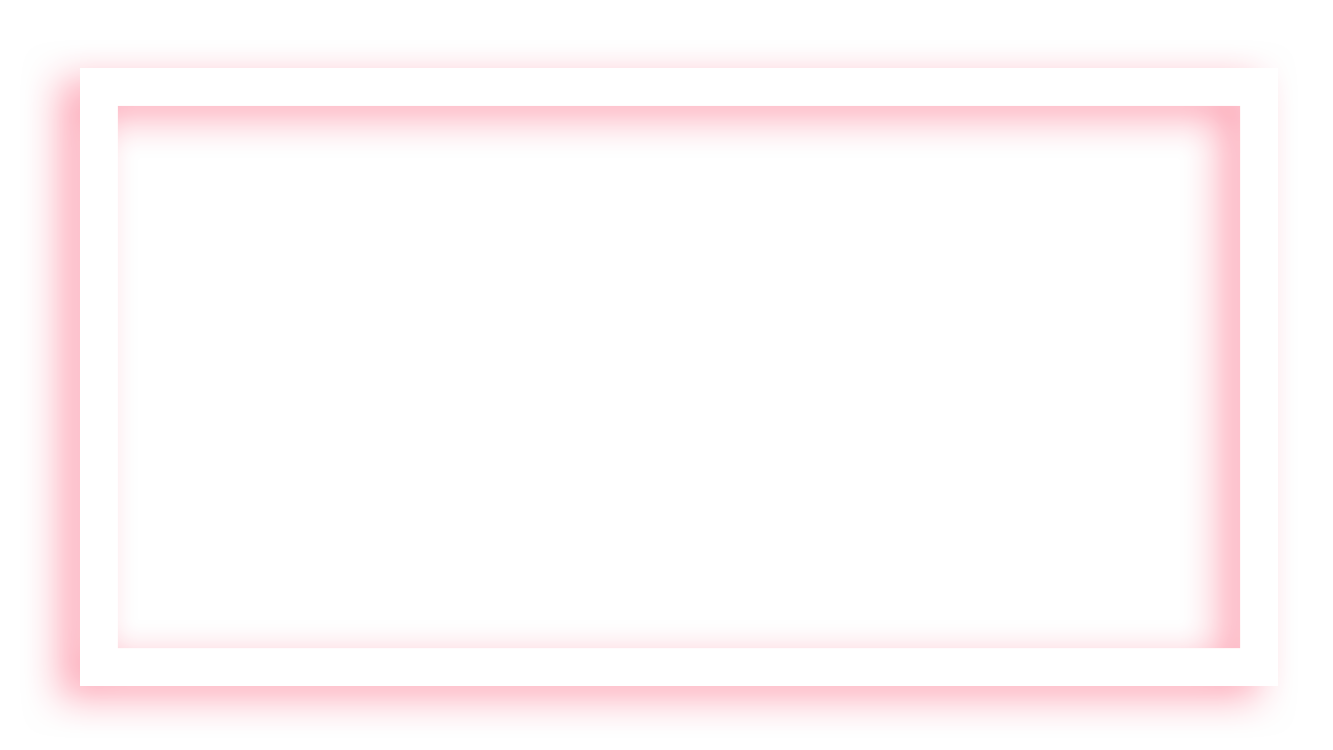 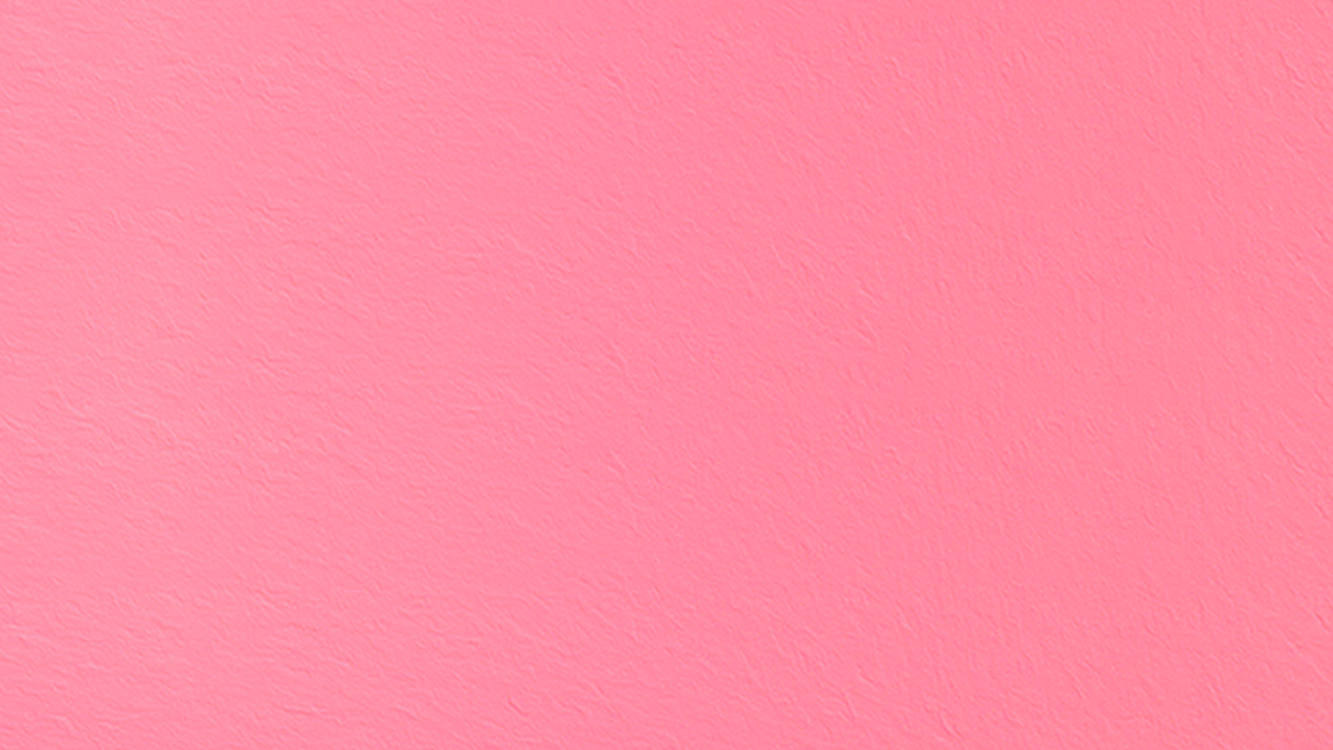 本章节小标题
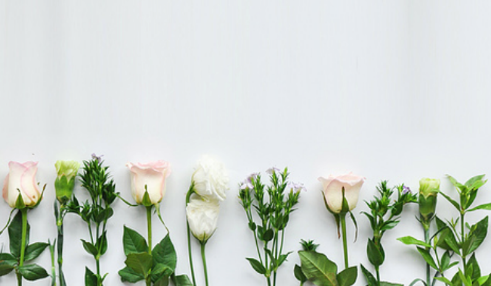 请替换文字内容
点击添加相关标题文字，点击添加相关标题文字，点击添加相关标题文字，点击添加相关标题文字，点击添加相关标题文字，点击添加相关标题文字。
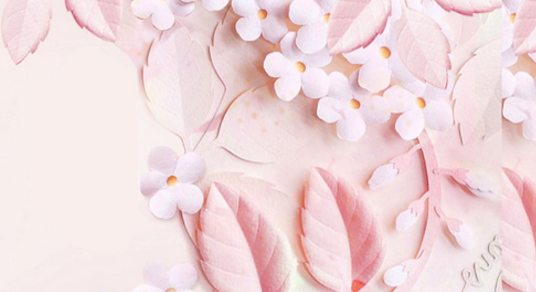 请替换文字内容
点击添加相关标题文字，点击添加相关标题文字，点击添加相关标题文字，点击添加相关标题文字，点击添加相关标题文字，点击添加相关标题文字。
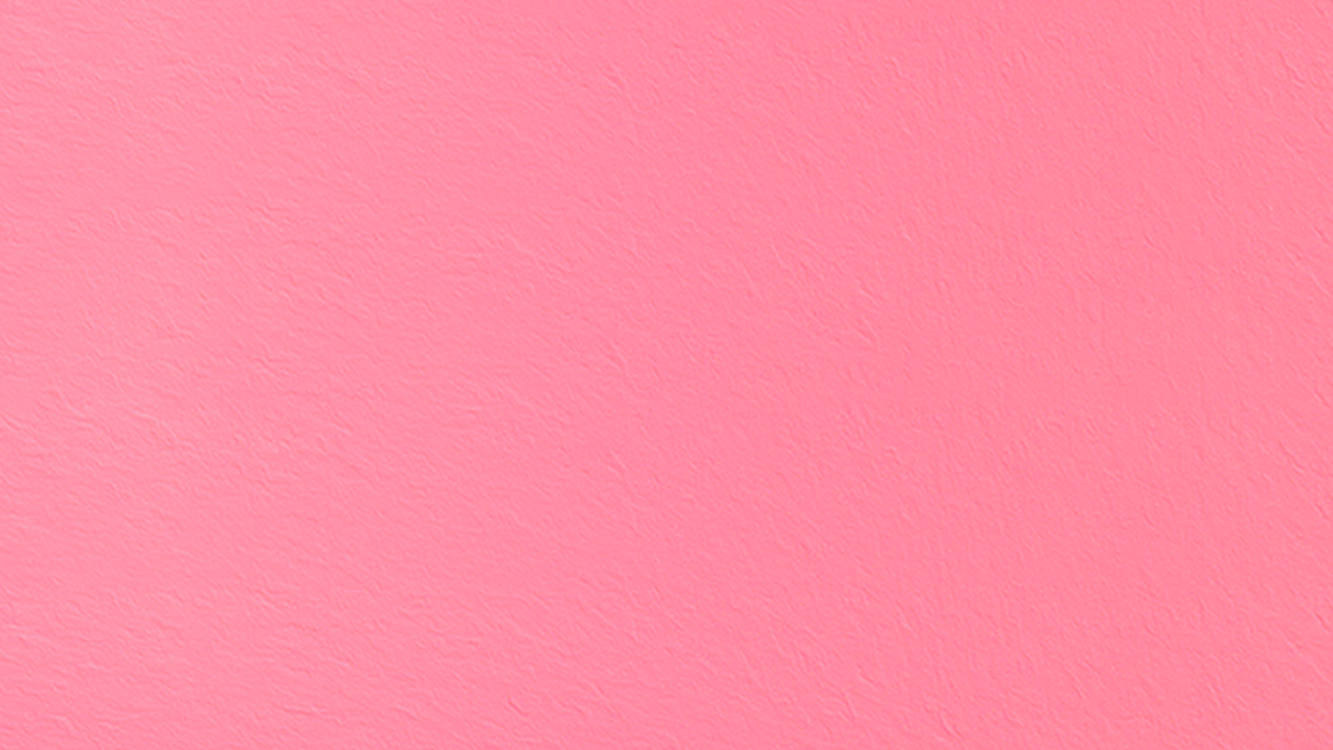 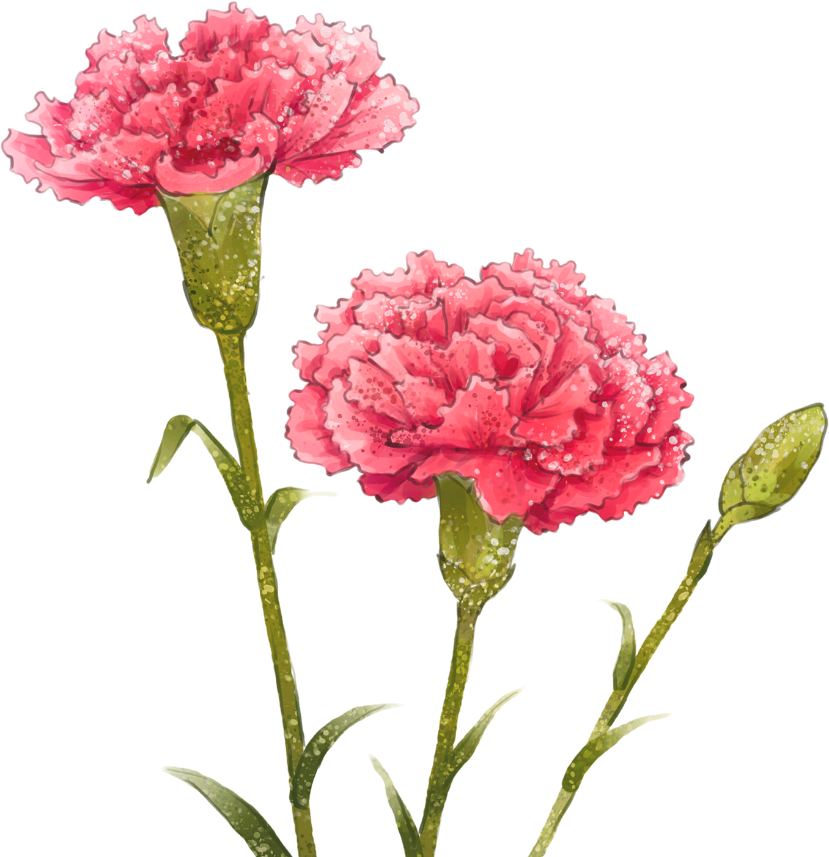 第二章节标题
CLICK TO ADD YOUR TITLE HERE.
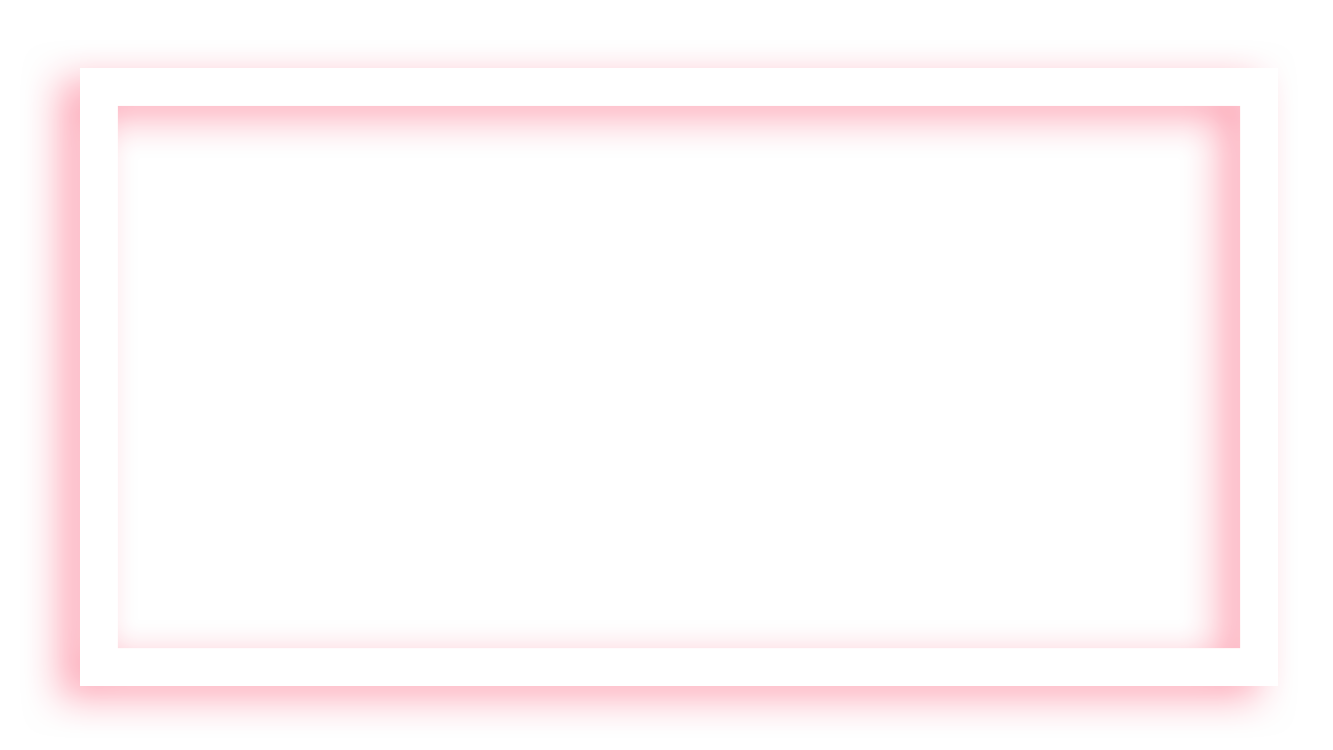 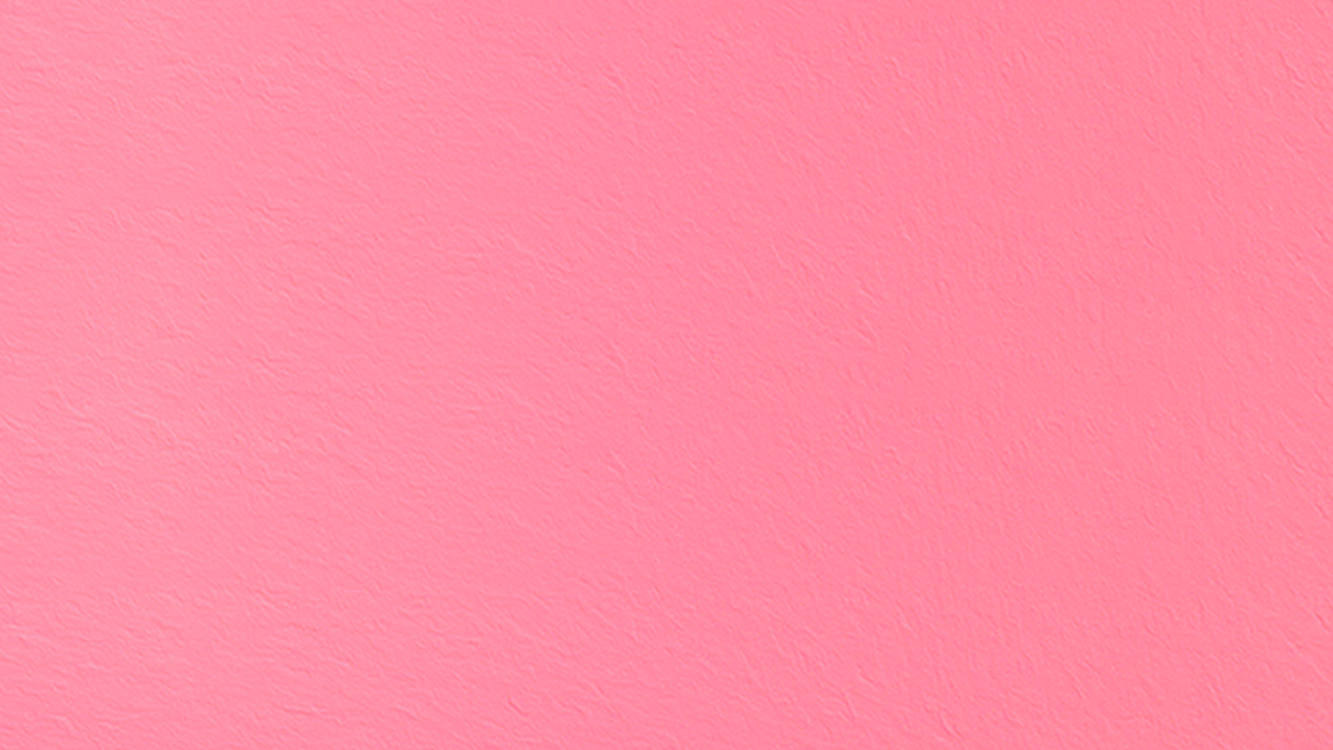 本章节小标题
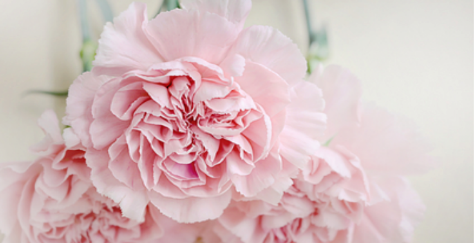 输入文字内容输入文字内容输入文字内输入文字内容输入文字内容输入文字内容输入文字内容输入文字输入文字内容输入文字内容输入文字内输入文字内容输入文字内容输入文字内容输入文字内容输入文字输入文字内容输入文字内容输入文字内输入文字内容输入文字内容输入文字内容输入文字内容输入文字
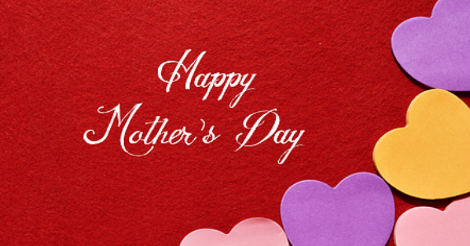 输入文字内容输入文字内容输入文字内输入文字内容输入文字内容输入文字内容输入文字内容输入文字输入文字内容输入文字内容输入文字内输入文字内容输入文字内容输入文字内容输入文字内容输入文字输入文字内容输入文字内容输入文字内输入文字内容输入文字内容输入文字内容输入文字内容输入文字
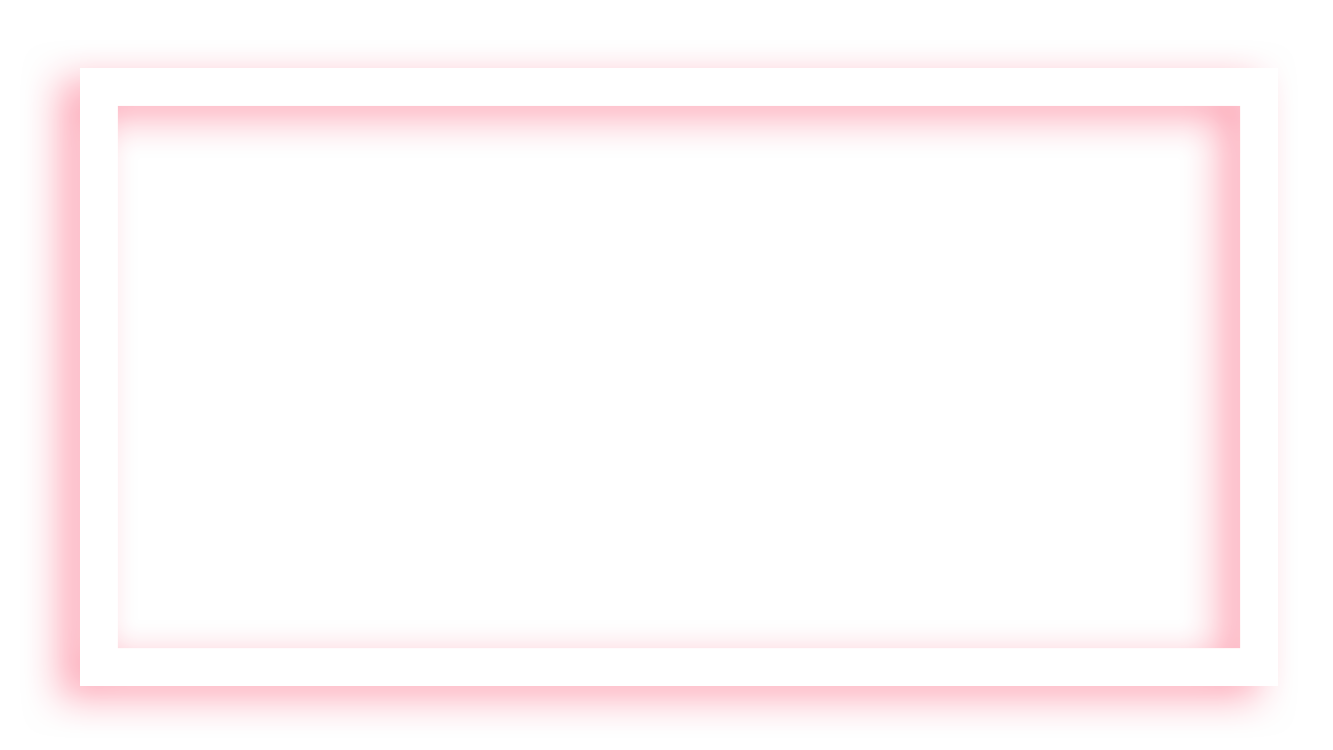 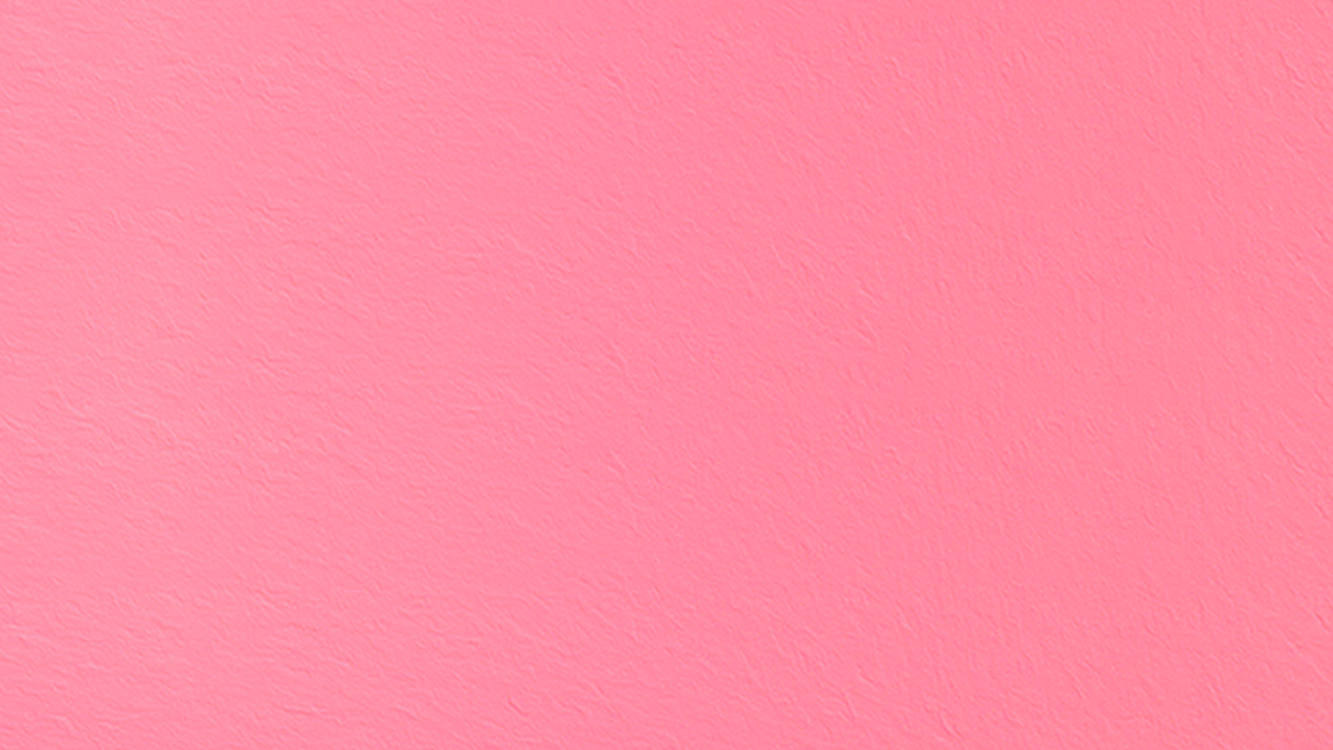 本章节小标题
输入标题
输入文字内容输入文字内容输入文字内容输入文字内容输入文字内容输入文字内容输入文字内容输入文字内容输入文字内容输入文字内容输入文字内容输入文字内容
输入标题
输入文字内容输入文字内容输入文字内容输入文字内容输入文字内容输入文字内容输入文字内容输入文字内容输入文字内容输入文字内容输入文字内容输入文字内容
输入标题
输入文字内容输入文字内容输入文字内容输入文字内容输入文字内容输入文字内容输入文字内容输入文字内容输入文字内容输入文字内容输入文字内容输入文字内容
输入标题
输入文字内容输入文字内容输入文字内容输入文字内容输入文字内容输入文字内容输入文字内容输入文字内容输入文字内容输入文字内容输入文字内容输入文字内容
输入文字内容输入文字内容输入文字内容输入文字内容输入文字内容输入文字内容输入文字内容输入文字内容输入文字内容输入文字内容输入文字内容输入文字内容输入文字内容输入文字内容输入文字内容输入文字内容输入文字内容输入文字内容输入文字内容输入文字内容输入文字内容输入文字内容输入文字内容输入文字内容输入文字内容输入文字内容输入文字内容输入文字内容输入文字内容输入文字内容输入文字内容输入文字内容输入文字内容输入文字内容输入文字内容输入文字内容
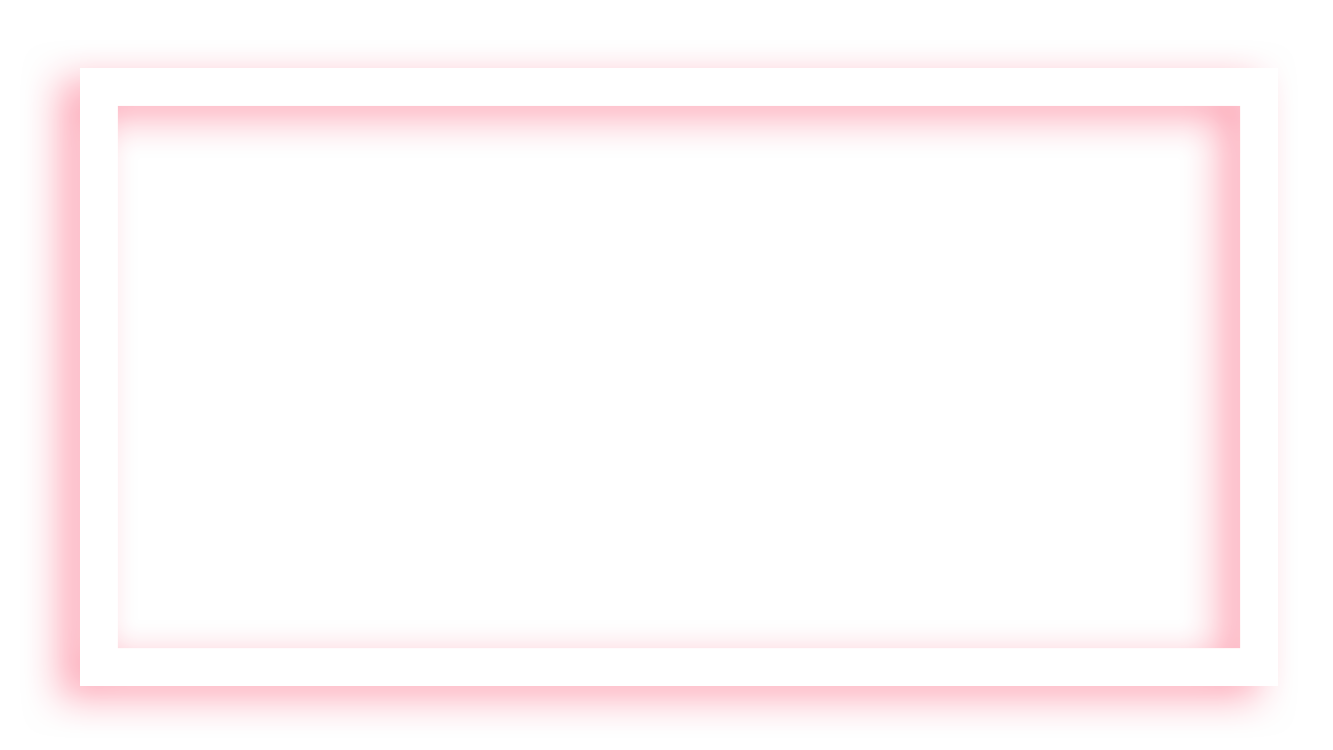 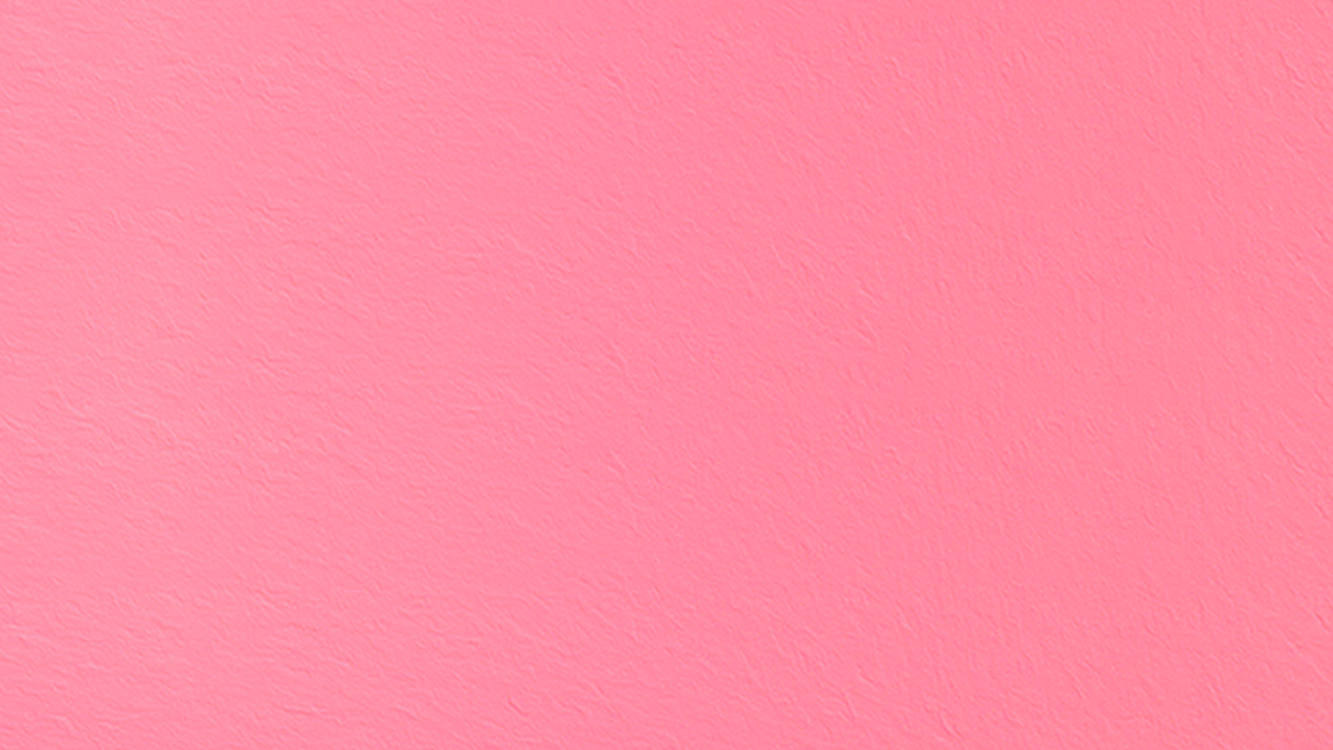 本章节小标题
请替换文字内容
请替换文字内容
点击添加相关标题文字，点击添加相关标题文字，点击添加相关标题文字，点击添加相关标题文字，点击添加相关标题文字，点击添加相关标题文字。
点击添加相关标题文字，点击添加相关标题文字，点击添加相关标题文字，点击添加相关标题文字，点击添加相关标题文字，点击添加相关标题文字。
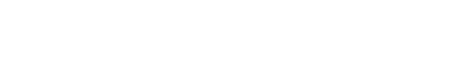 请替换文字内容
请替换文字内容
点击添加相关标题文字，点击添加相关标题文字，点击添加相关标题文字，点击添加相关标题文字，点击添加相关标题文字，点击添加相关标题文字。
点击添加相关标题文字，点击添加相关标题文字，点击添加相关标题文字，点击添加相关标题文字，点击添加相关标题文字，点击添加相关标题文字。
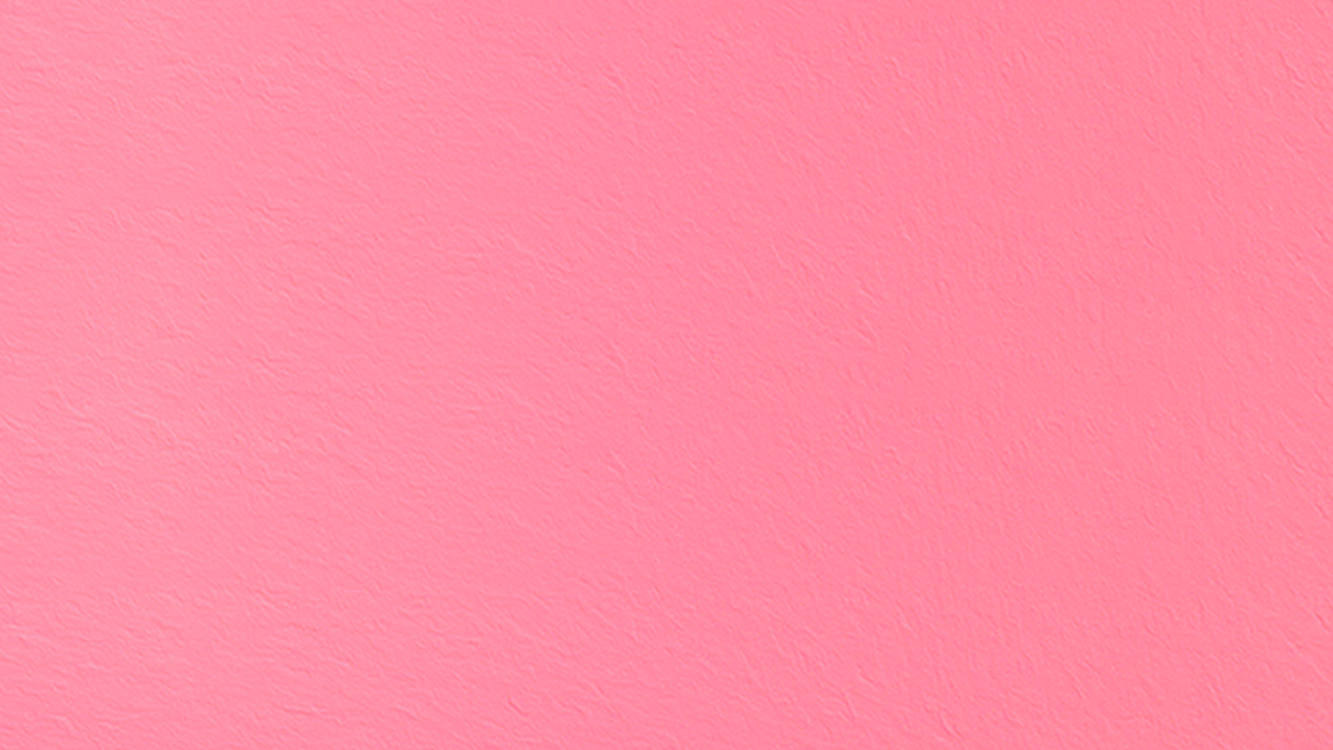 本章节小标题
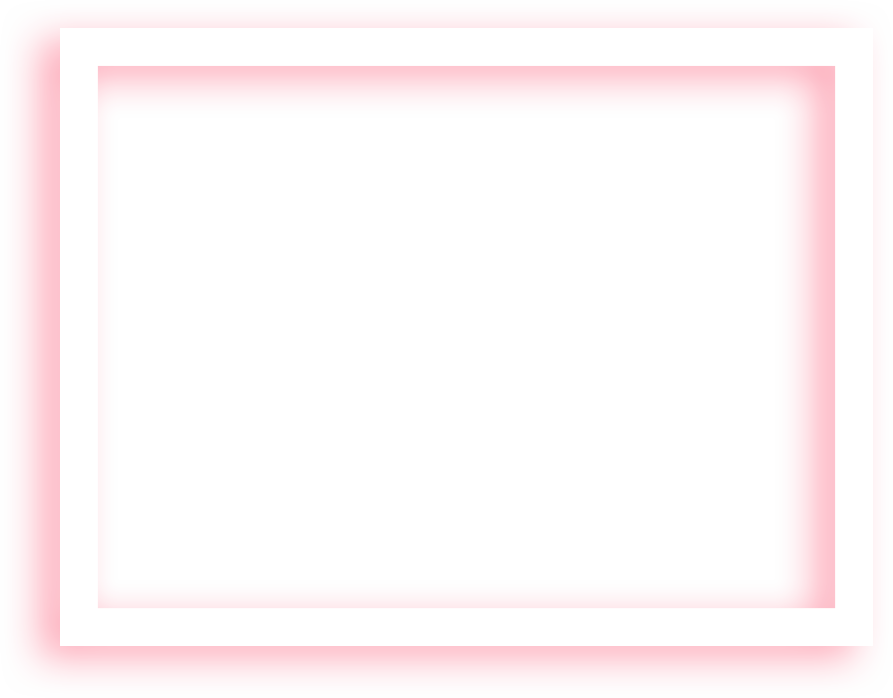 标  题
输入文字内容输入文字内容输入文字内容输入文字内容输入文字内容输入文字内容输入文字内容输入文字内容输入文字内容输入文字内容输入文字内容输入文字内容输入文字内容输入文字内容输入文字内容
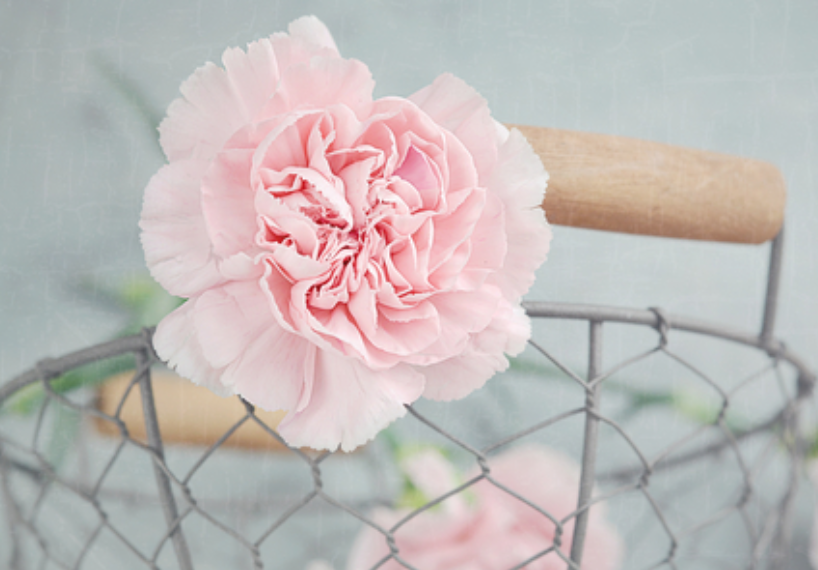 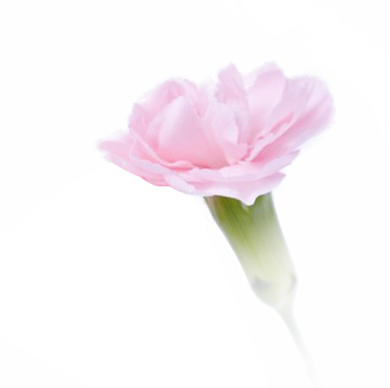 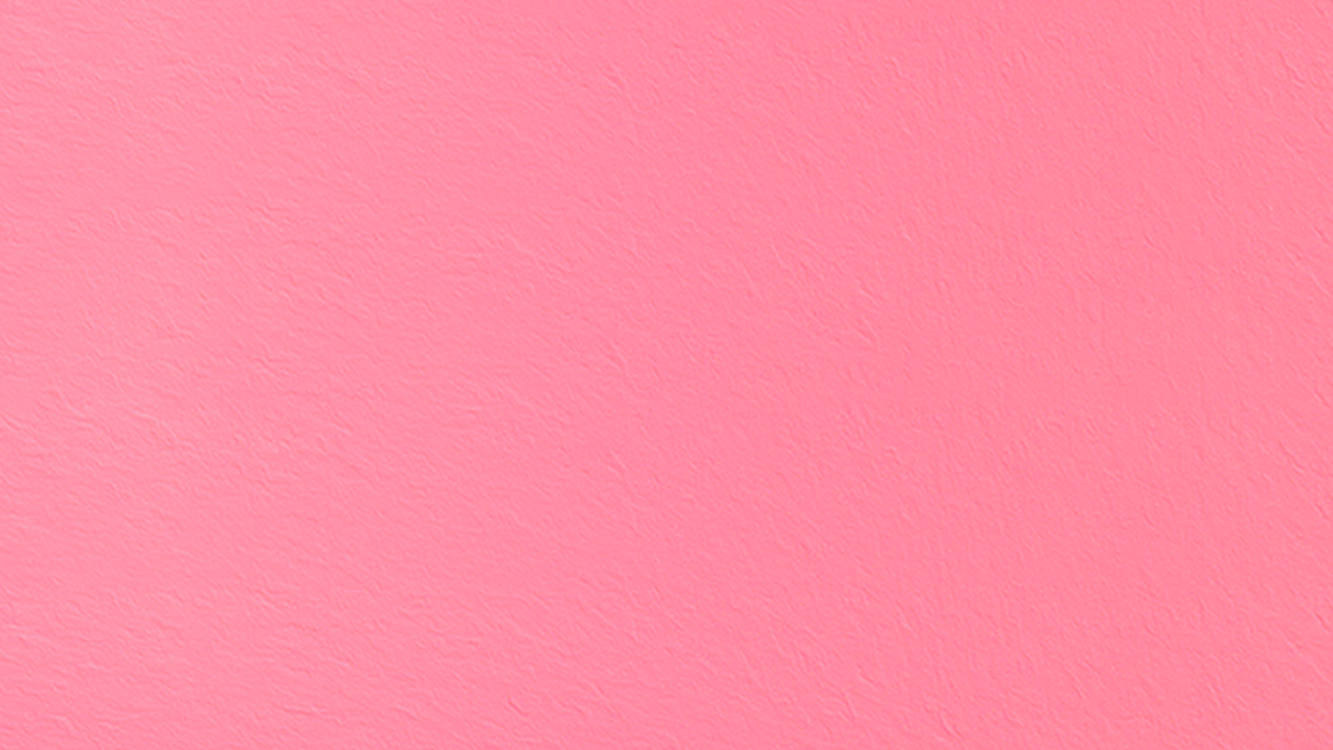 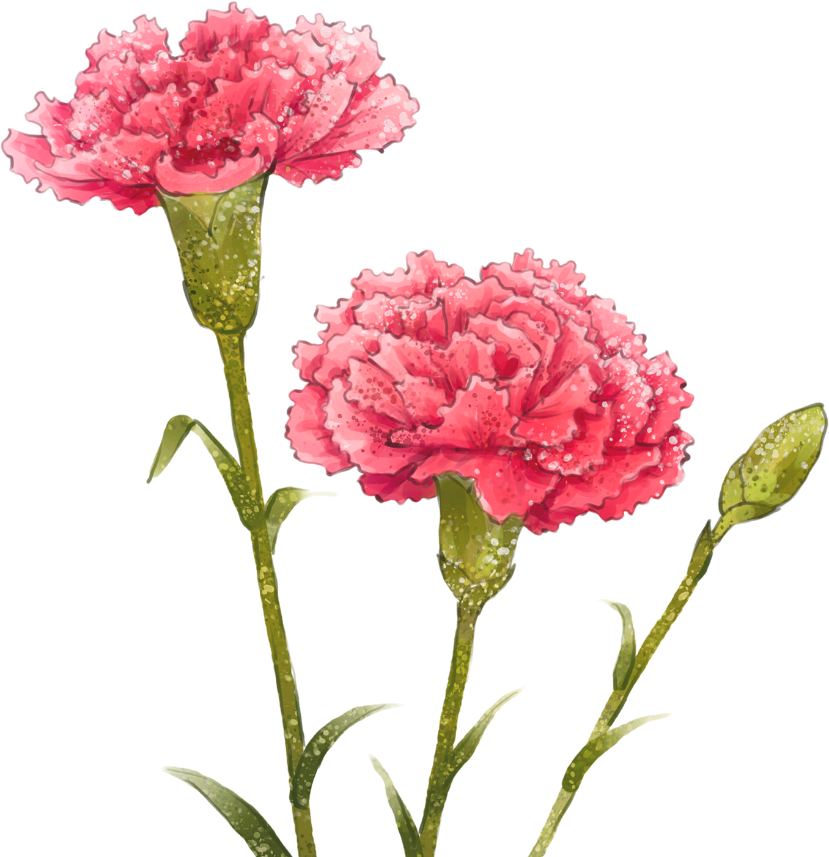 第三章节标题
CLICK TO ADD YOUR TITLE HERE.
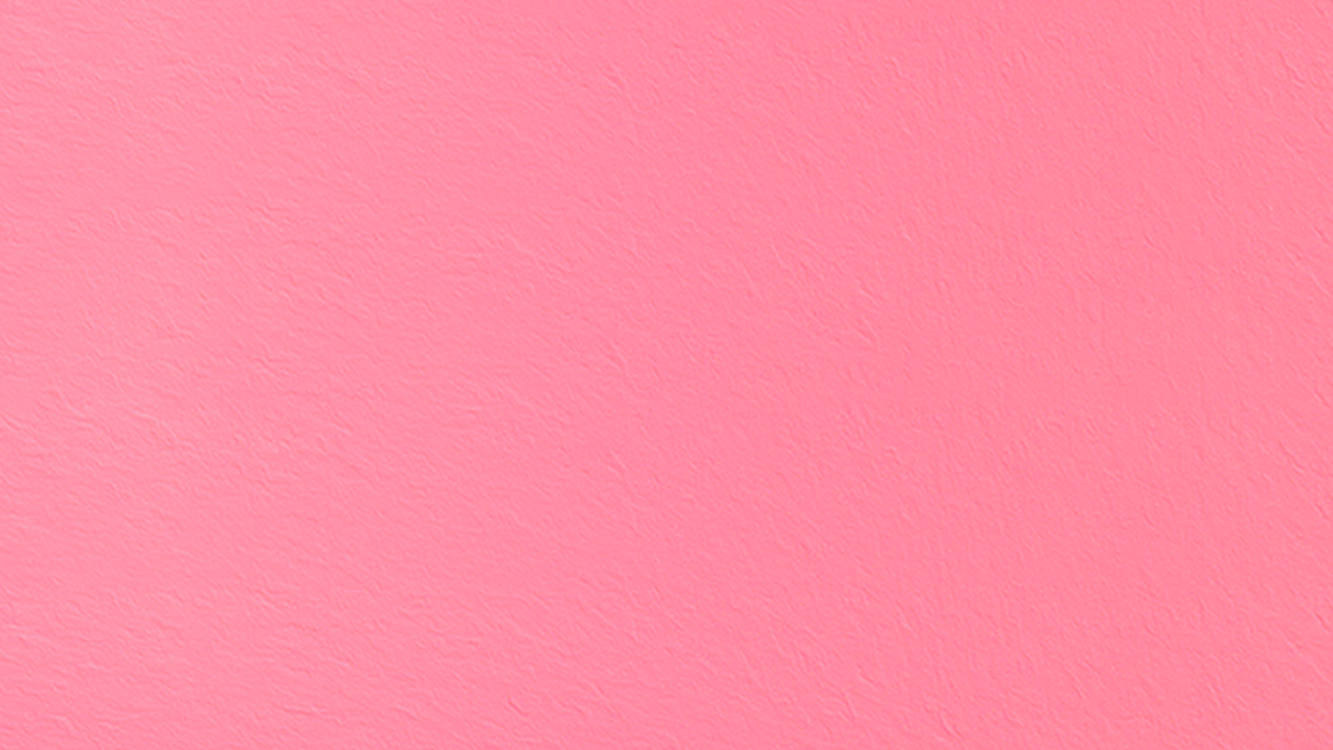 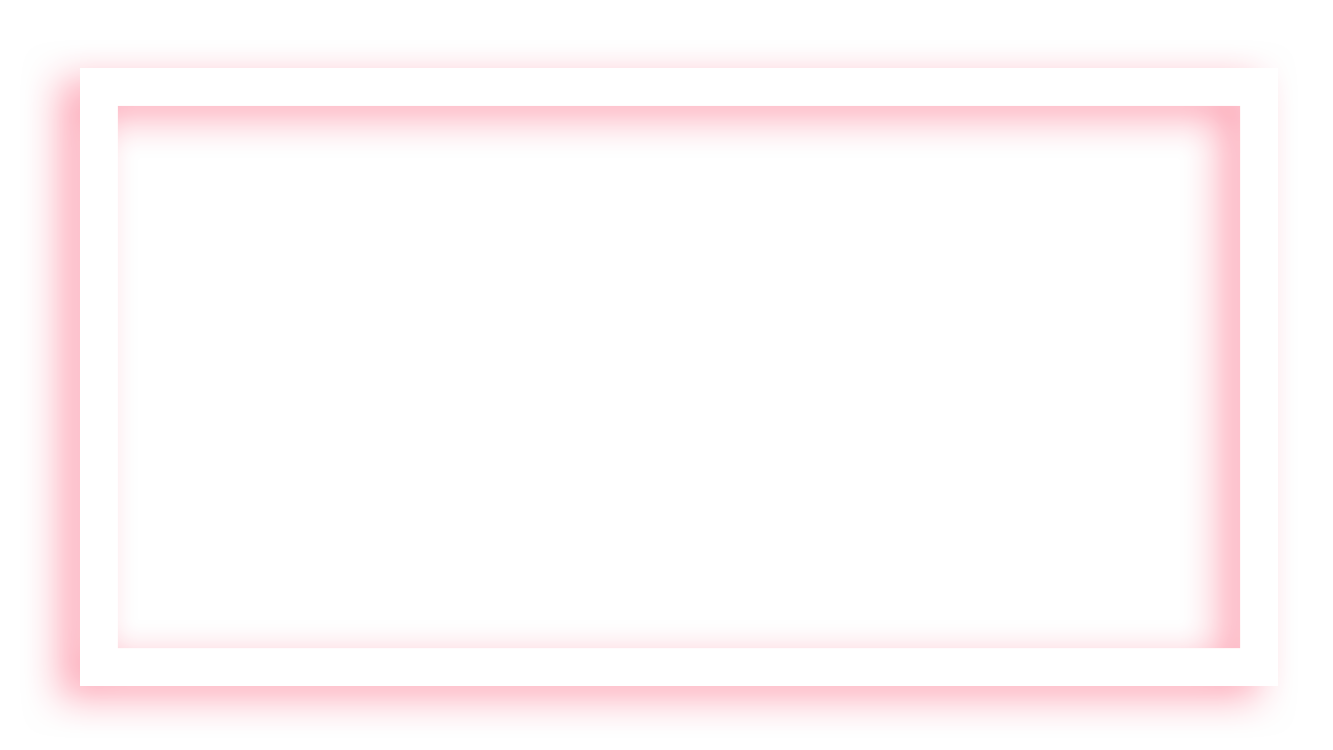 本章节小标题
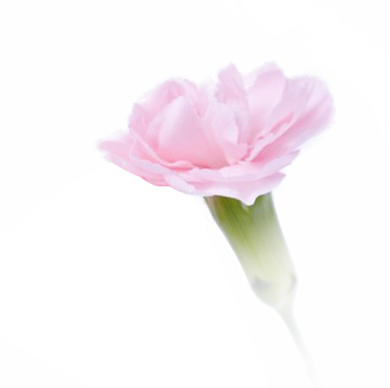 输入文字内容输入文字内容输入文字内输入文字内容输入文字内容输入文字内容输入文字内容输入文字
输入文字内容输入文字内容输入文字内输入文字内容输入文字内容输入文字内容输入文字内容输入文字
输入文字内容输入文字内容输入文字内输入文字内容输入文字内容输入文字内容输入文字内容输入文字
输入文字内容输入文字内容输入文字内输入文字内容输入文字内容输入文字内容输入文字内容输入文字
输入文字内容输入文字内容输入文字内输入文字内容输入文字内容输入文字内容输入文字内容输入文字
输入文字内容输入文字内容输入文字内输入文字内容输入文字内容输入文字内容输入文字内容输入文字
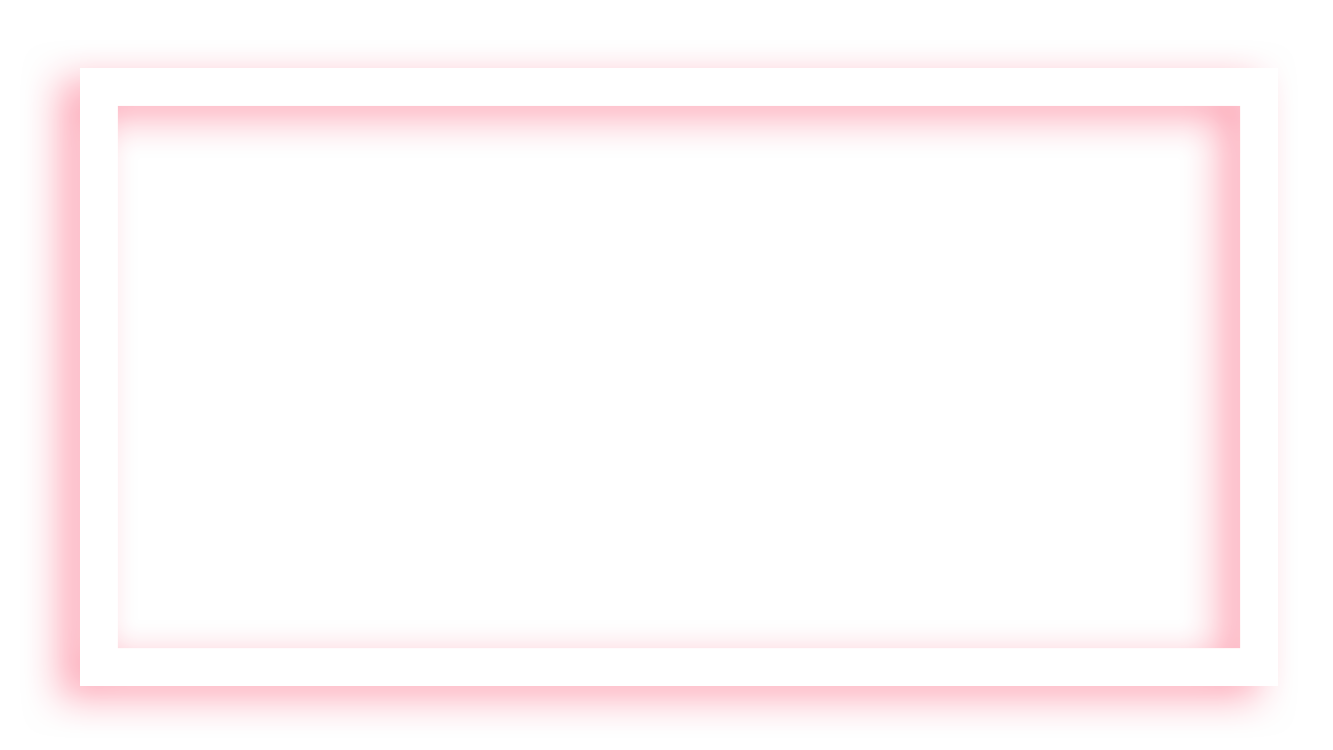 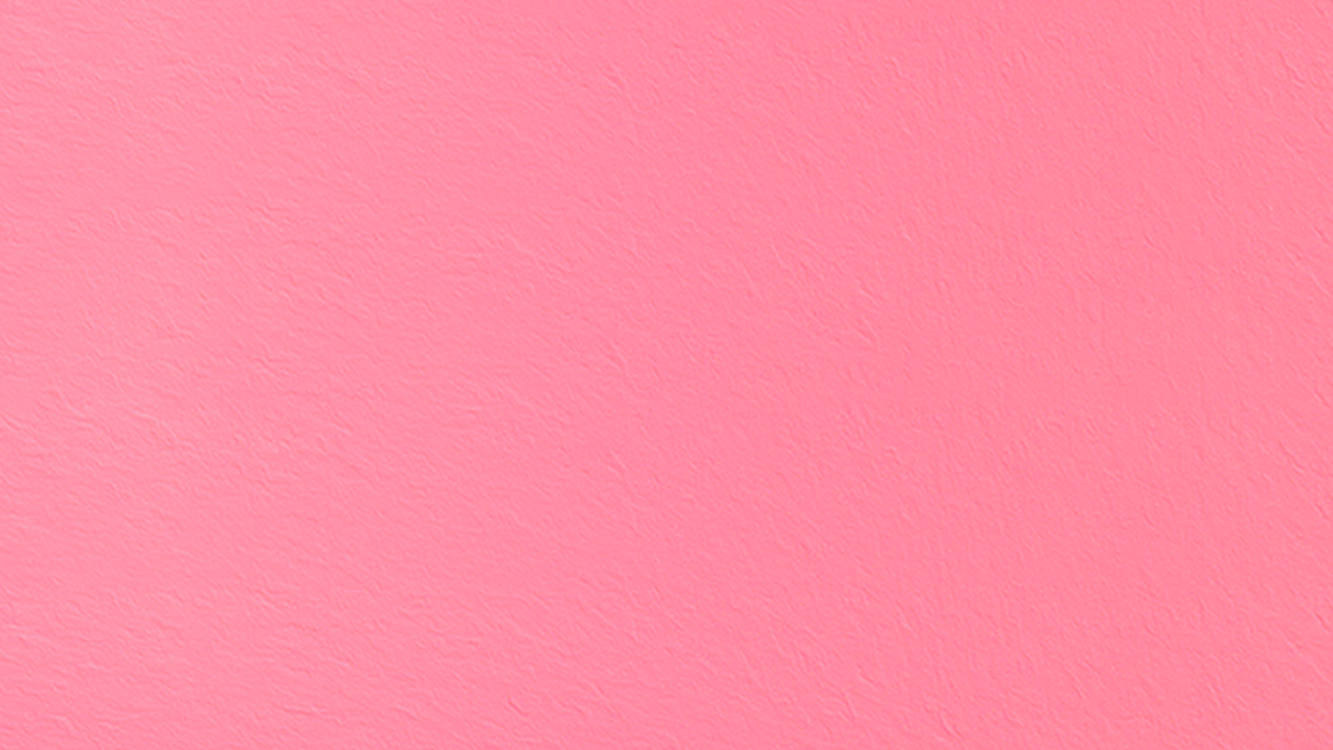 本章节小标题
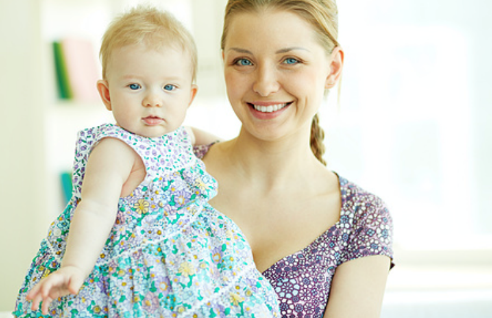 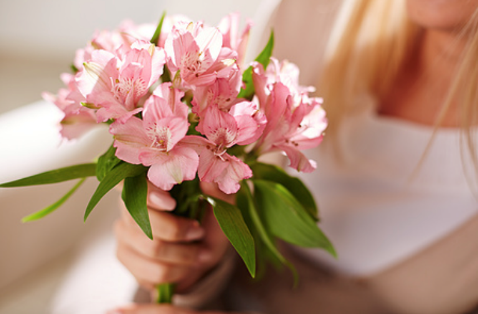 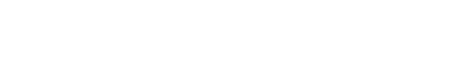 请替换文字内容
请替换文字内容
点击添加相关标题文字，点击添加相关标题文字，点击添加相关标题文字，点击添加相关标题文字，点击添加相关标题文字，点击添加相关标题文字。点击添加相关标题文字，点击添加相关标题文字，点击添加相关标题文字，点击添加相关标题文字，点击添加相关标题文字，点击添加相关标题文字。
点击添加相关标题文字，点击添加相关标题文字，点击添加相关标题文字，点击添加相关标题文字，点击添加相关标题文字，点击添加相关标题文字。点击添加相关标题文字，点击添加相关标题文字，点击添加相关标题文字，点击添加相关标题文字，点击添加相关标题文字，点击添加相关标题文字。
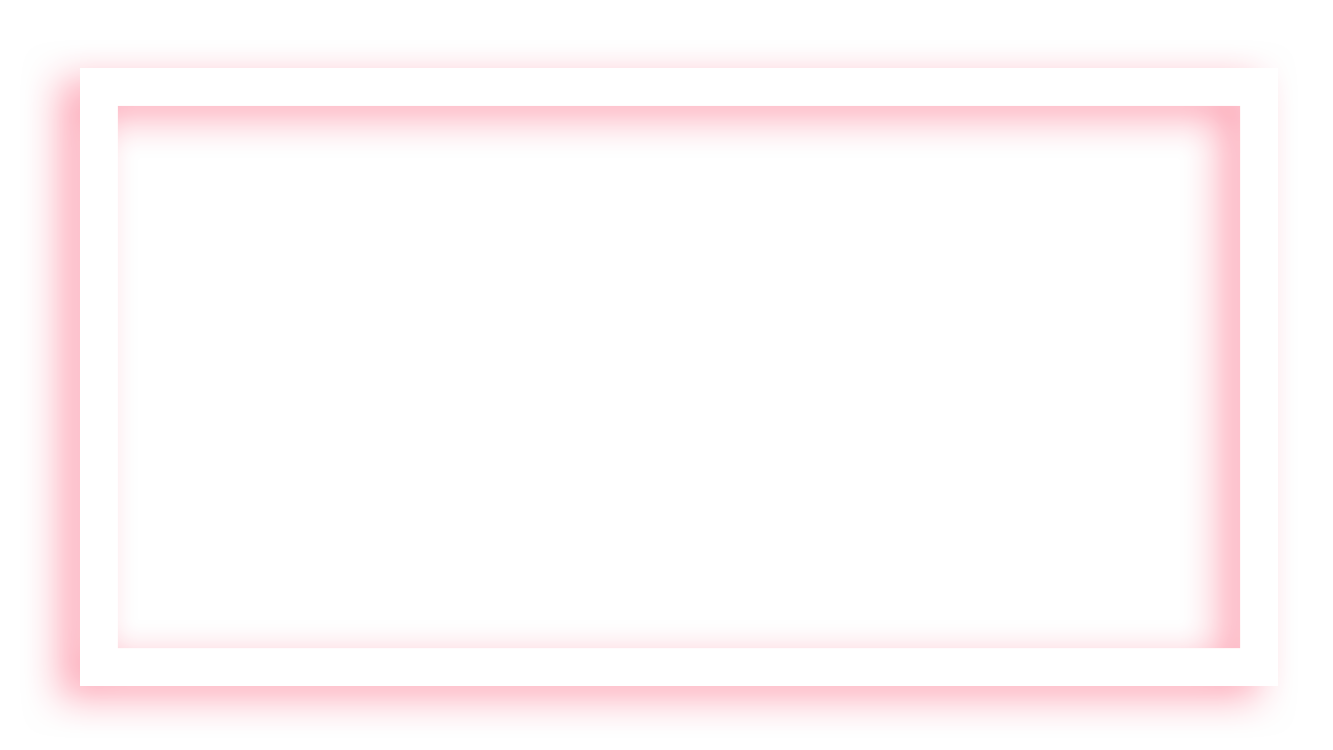 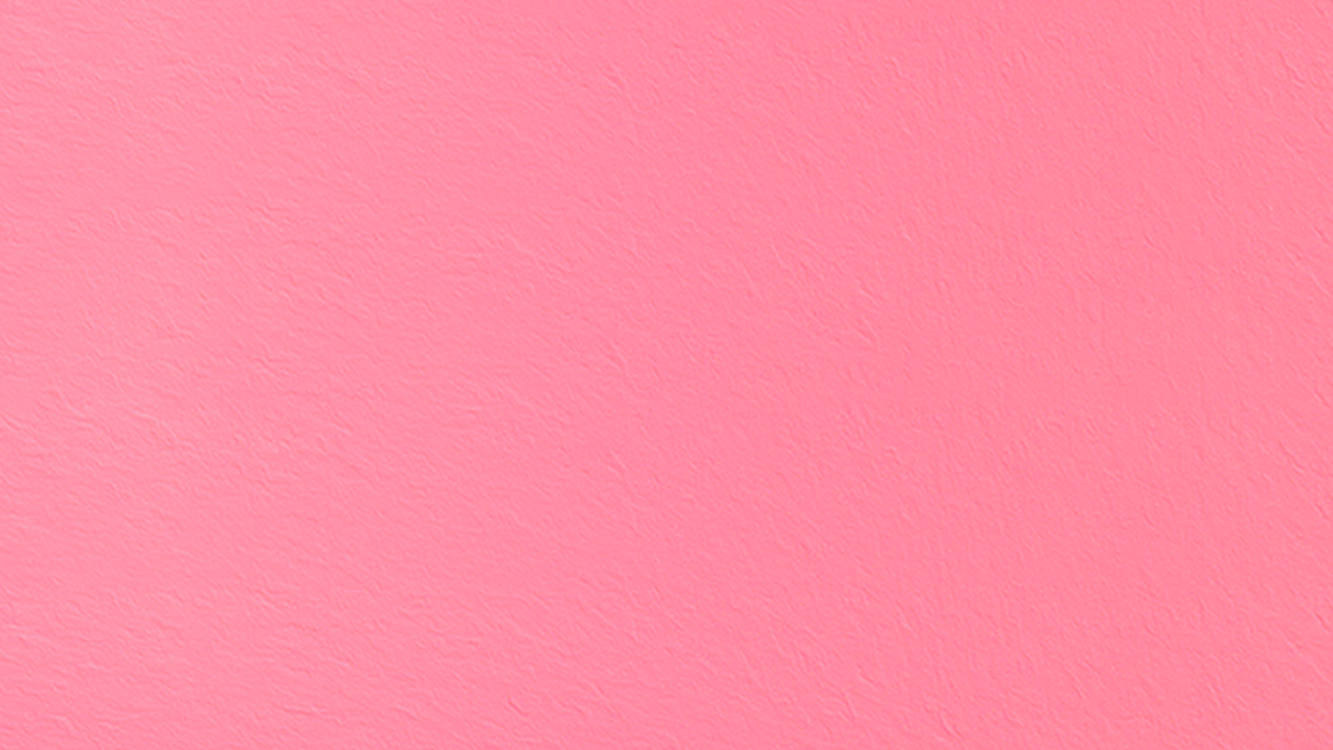 本章节小标题
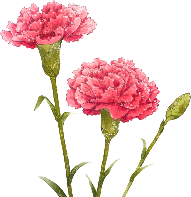 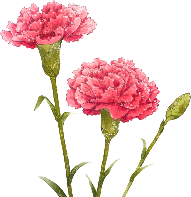 输入文字内容输入文字内容输入文字内输入文字内容输入文字内容输入文字内容输入文字内容输入文字输入文字内容输入文字内容输入文字内输入文字内容输入文字内容输入文字内容输入文字内容输入文字输入文字内容输入文字内容输入文字内输入文字内容输入文字内容输入文字内容输入文字内容输入文字
输入文字内容输入文字内容输入文字内输入文字内容输入文字内容输入文字内容输入文字内容输入文字输入文字内容输入文字内容输入文字内输入文字内容输入文字内容输入文字内容输入文字内容输入文字输入文字内容输入文字内容输入文字内输入文字内容输入文字内容输入文字内容输入文字内容输入文字
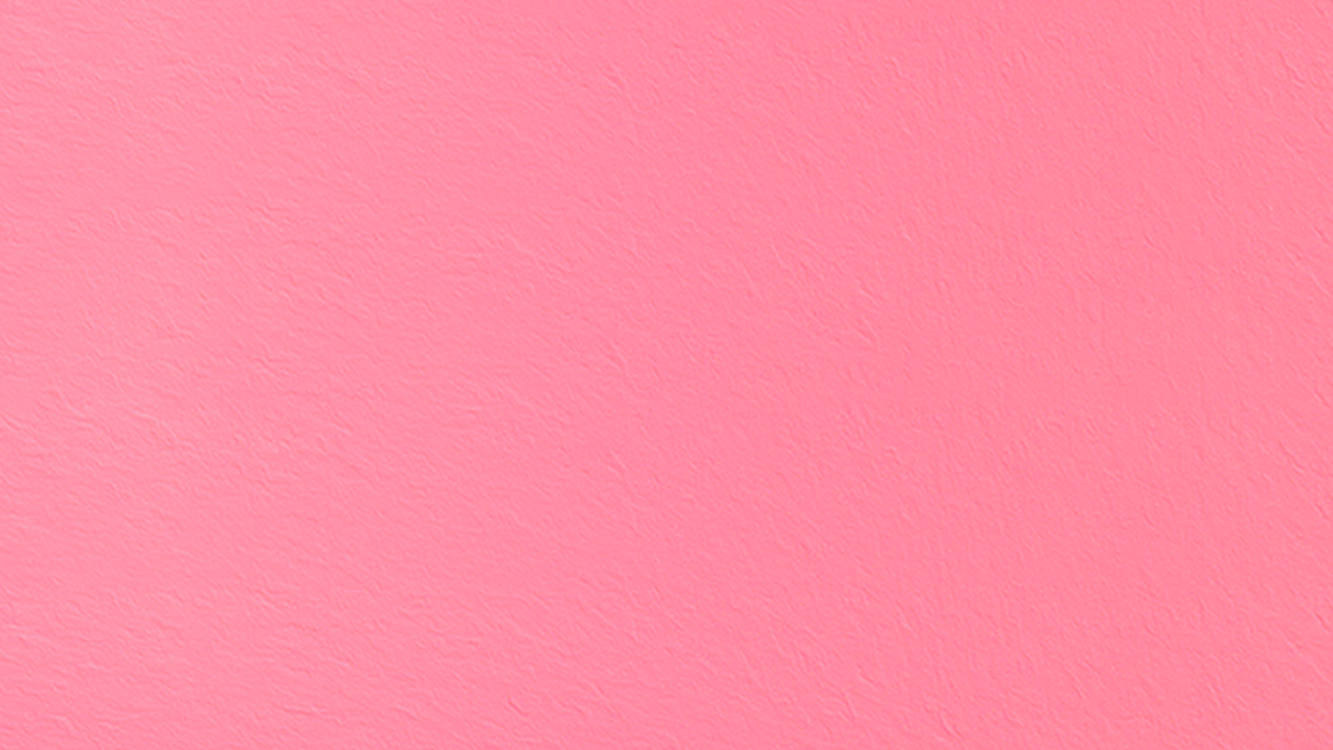 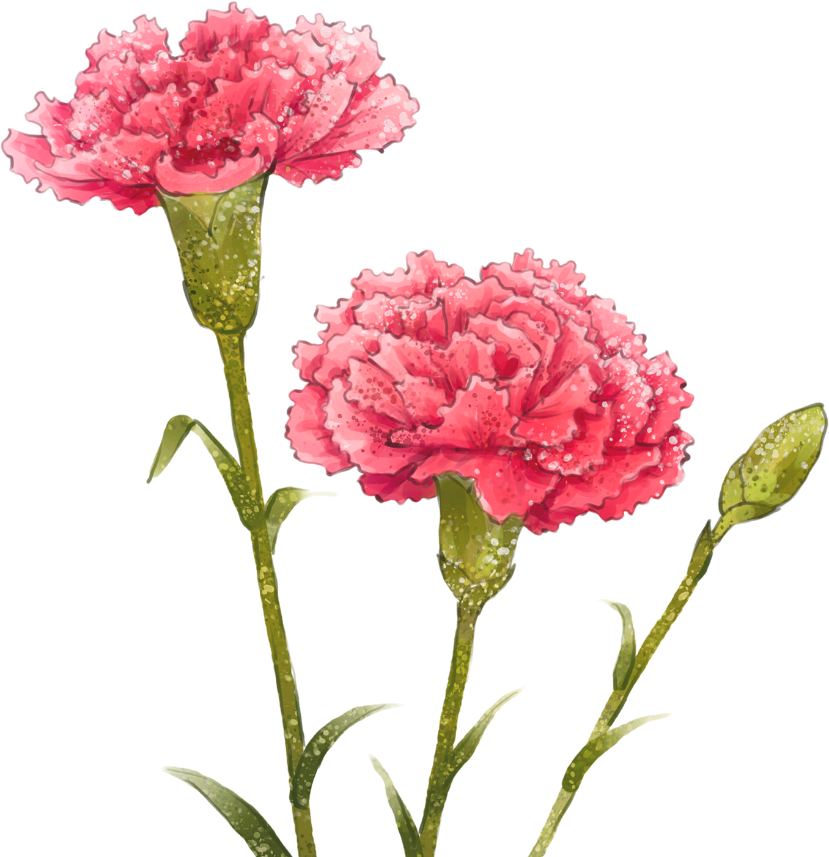 第四章节标题
CLICK TO ADD YOUR TITLE HERE.
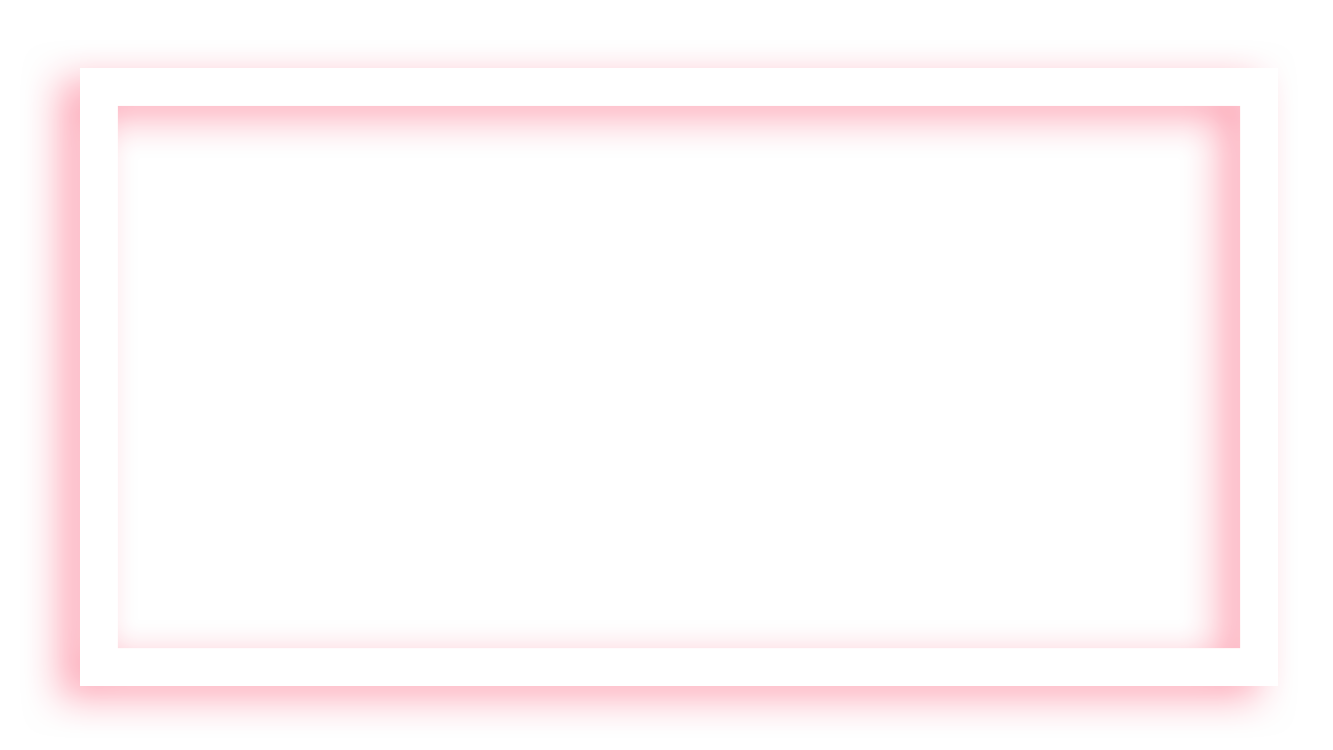 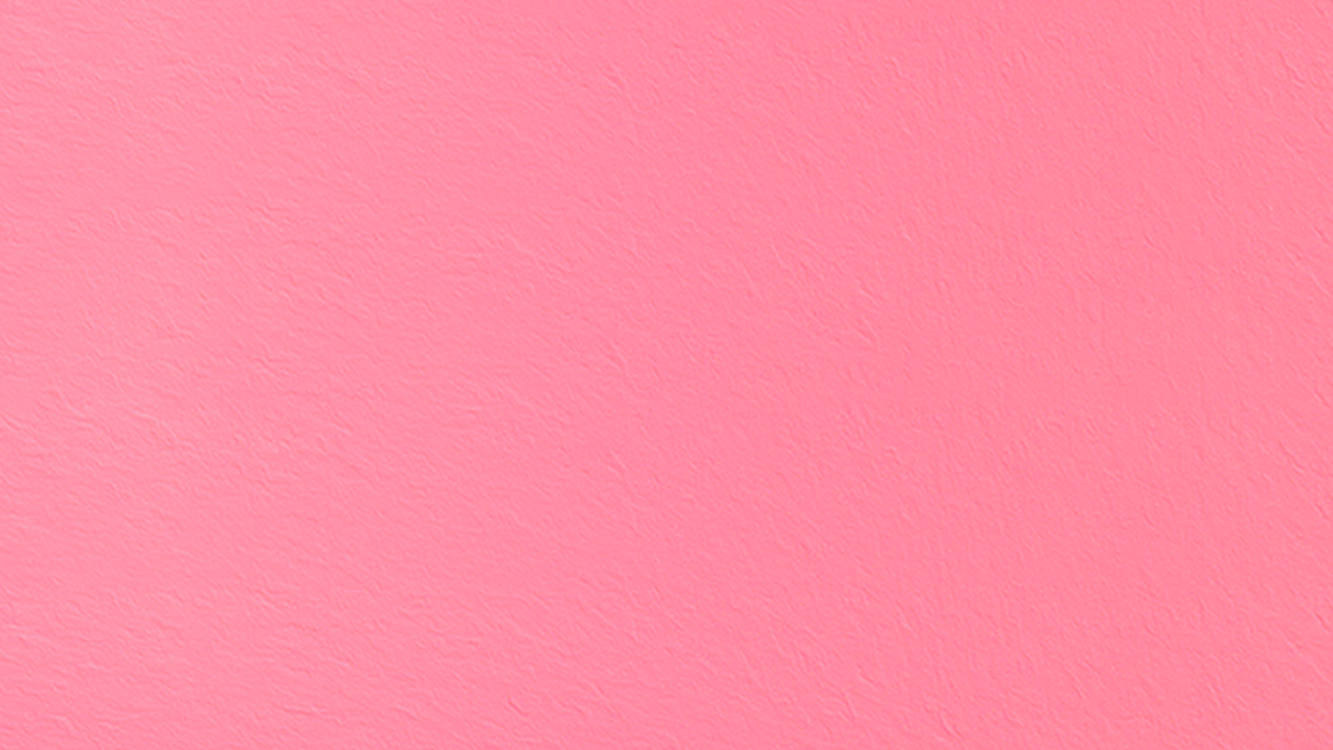 本章节小标题
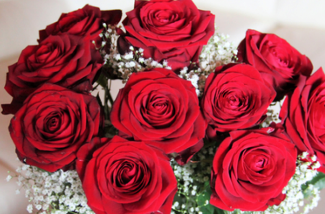 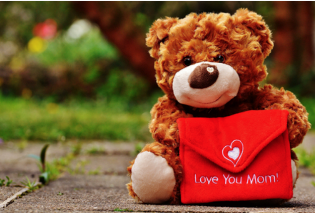 请替换文字内容
点击添加相关标题文字，点击添加相关标题文字，点击添加相关标题文字，点击添加相关标题文字，点击添加相关标题文字，点击添加相关标题文字。
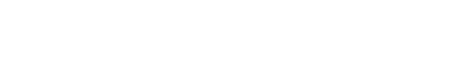 请替换文字内容
请替换文字内容
点击添加相关标题文字，点击添加相关标题文字，点击添加相关标题文字，点击添加相关标题文字，点击添加相关标题文字，点击添加相关标题文字。
点击添加相关标题文字，点击添加相关标题文字，点击添加相关标题文字，点击添加相关标题文字，点击添加相关标题文字，点击添加相关标题文字。
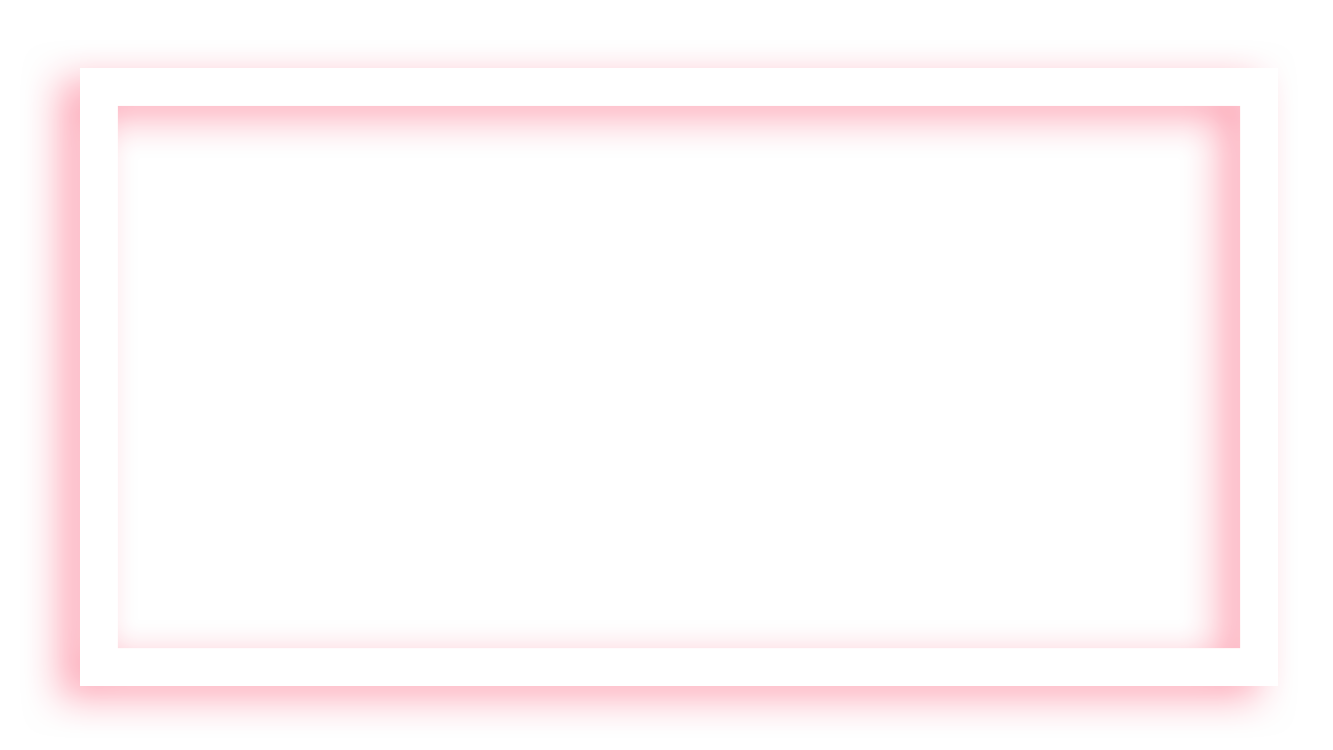 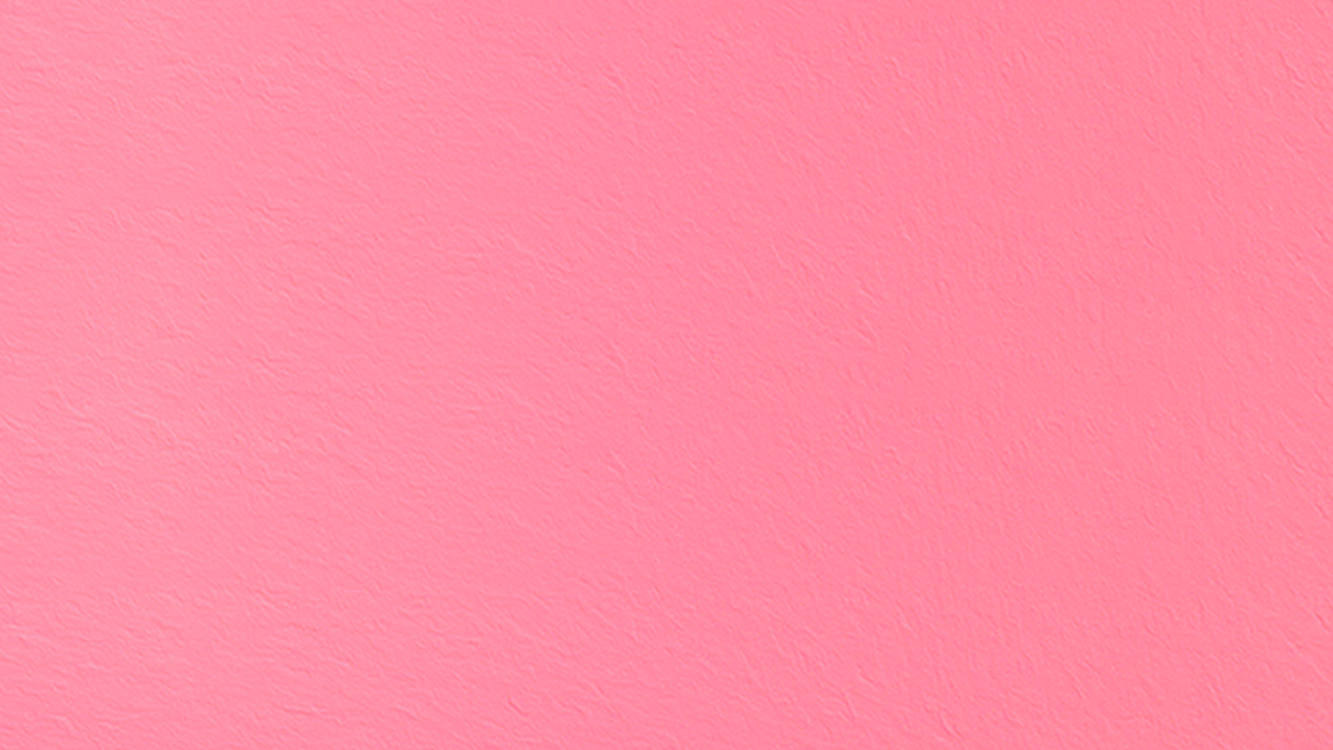 本章节小标题
标题文字内容
标题文字内容
标题文字内容
标题文字内容
1
2
单击此处添加段落文本单击此处添加段落文本单击此处添加段落文本
单击此处添加段落文本单击此处添加段落文本单击此处添加段落文本
单击此处添加段落文本单击此处添加段落文本单击此处添加段落文本
单击此处添加段落文本单击此处添加段落文本单击此处添加段落文本
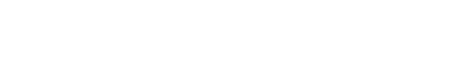 3
4
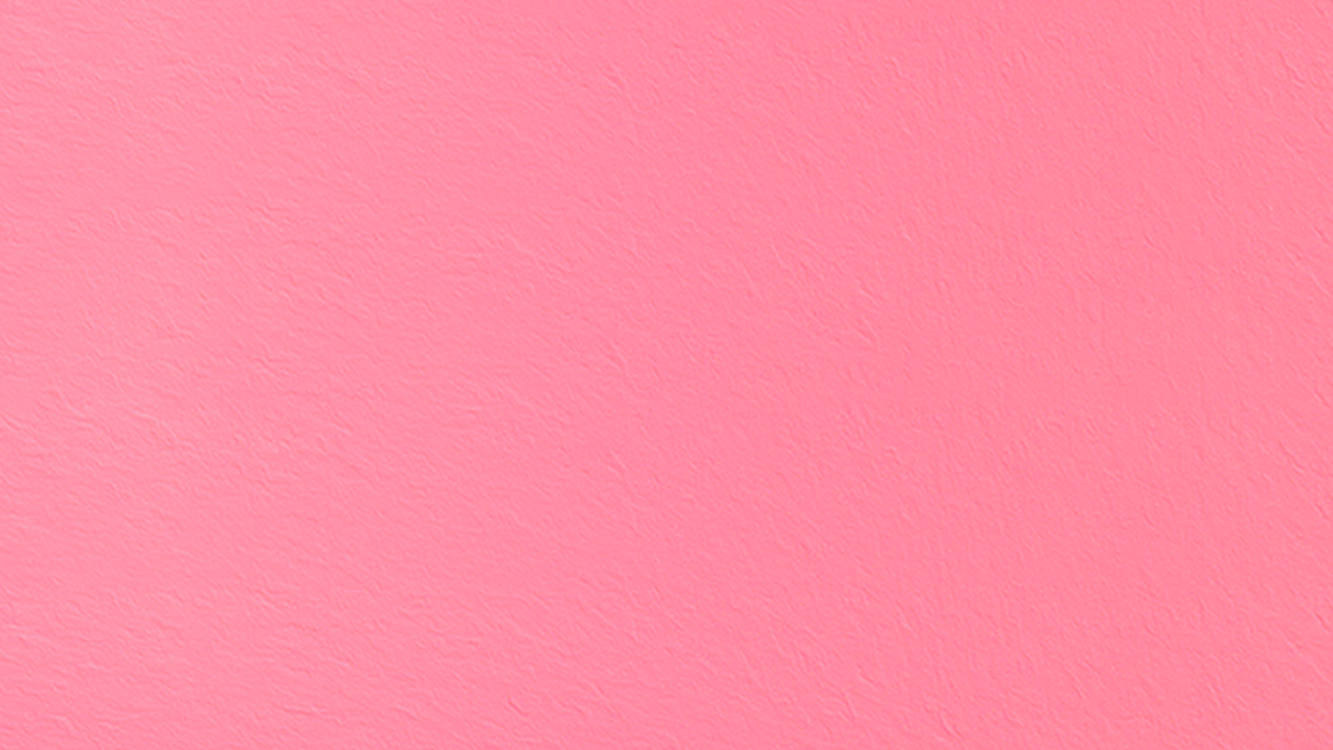 本章节小标题
2017
2018
YOUR TITLE
Here to add your text, mainly to avoid large sections of text
YOUR TITLE
Here to add your text, mainly to avoid large sections of text
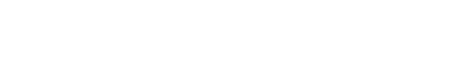 2019
2016
YOUR TITLE
YOUR TITLE
Here to add your text, mainly to avoid large sections of text
Here to add your text, mainly to avoid large sections of text
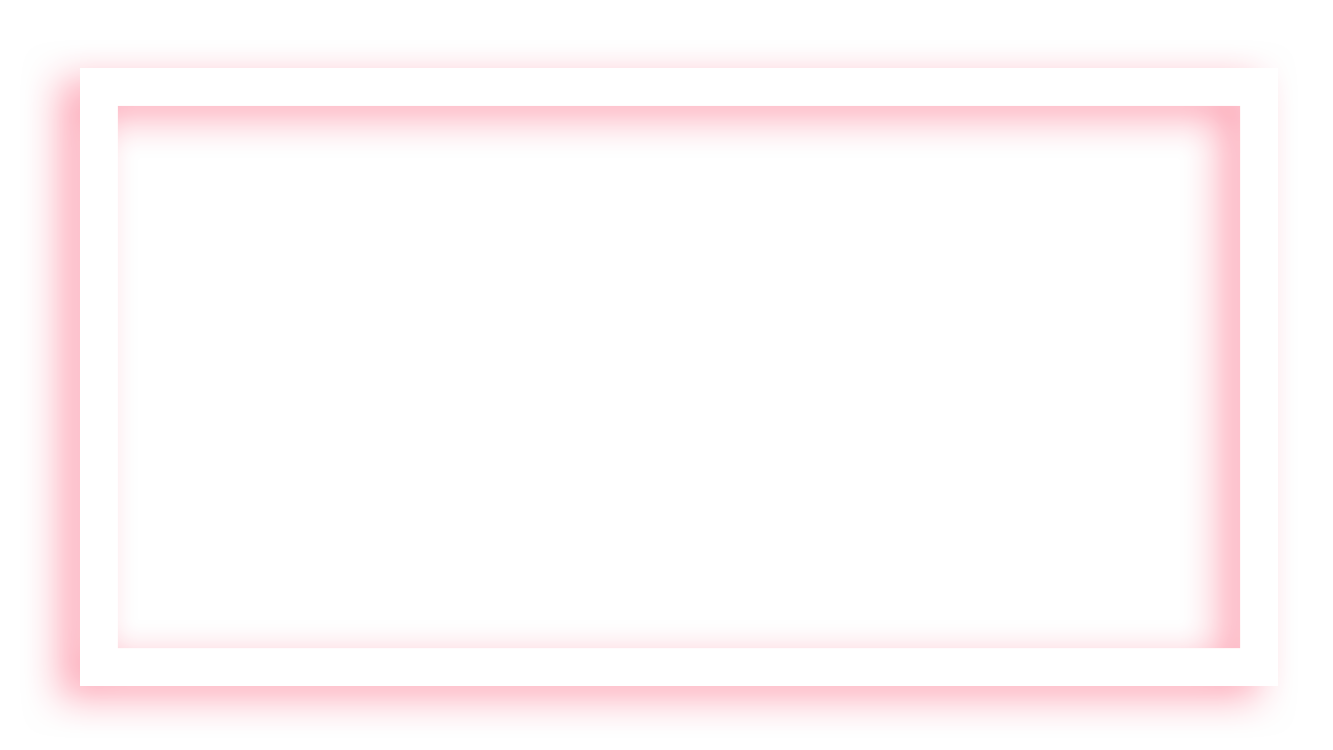 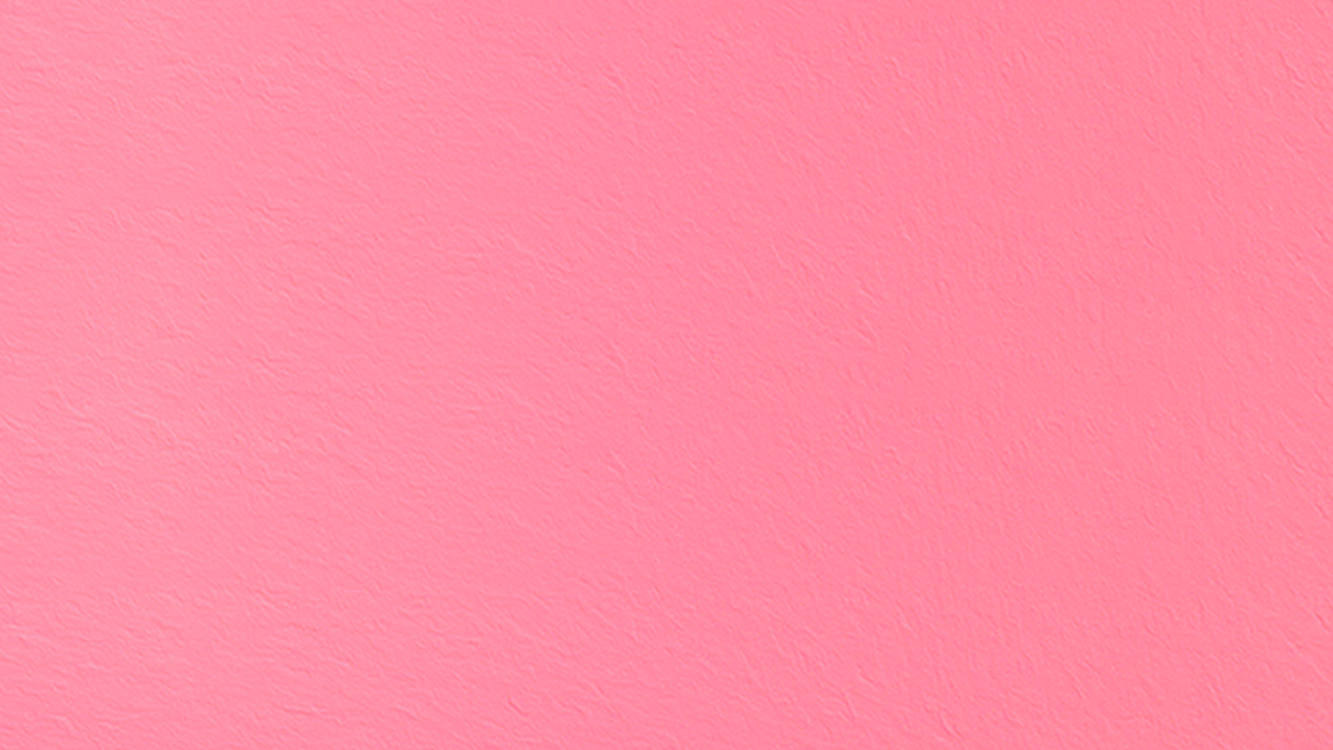 本章节小标题
感谢聆听
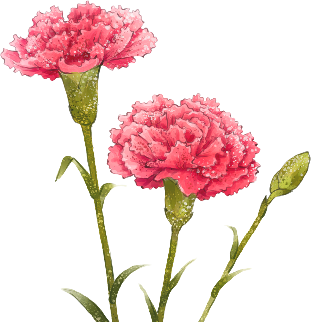 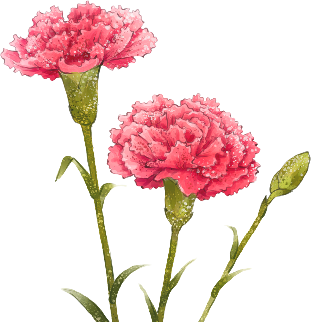 THANKS